Forschungsdatenmanagement in Studium und Lehre – Das Projekt FDM@Studium.nrwSprecher:innen: Dr. Torsten Rathmann und Ceren Yildiz außerdem: Dr. Jessica Stegemann
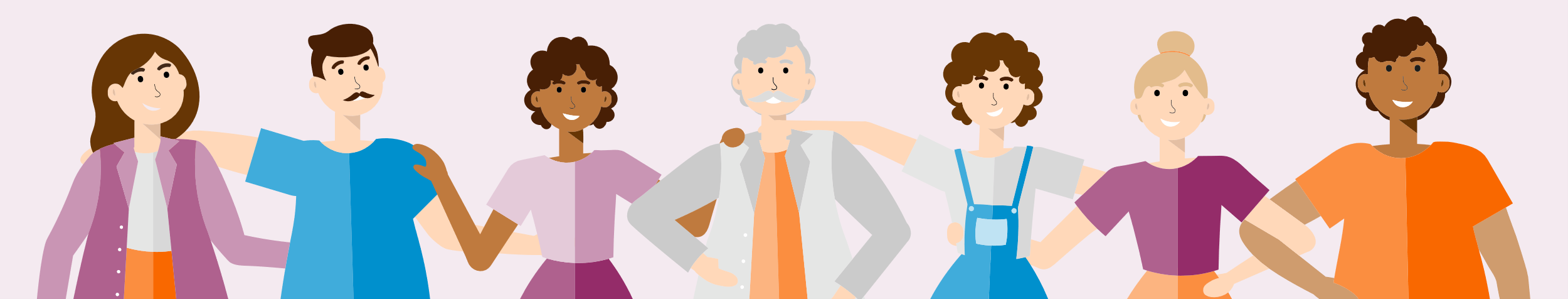 Ausgangslage Mitte 2021
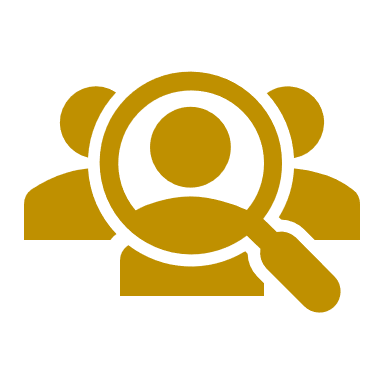 Bisherige Zielgruppe von Schulungs- und Unterstützungsmaßnahmen zum FDM: Promovierende, PostDocs, arrivierte Wissenschaftler:innen
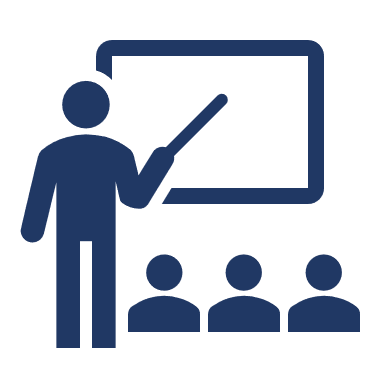 Vermittlung von Grundlagen des Forschungsdatenmanagements (FDM) im grundständigen Studium notwendig
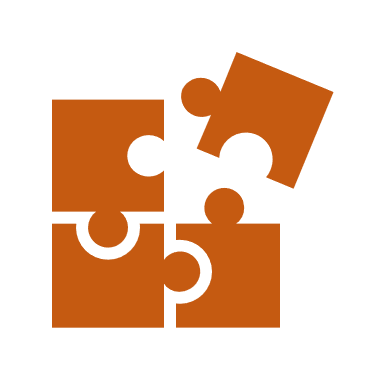 Unzureichende Abdeckung der Themen durch Data Literacy
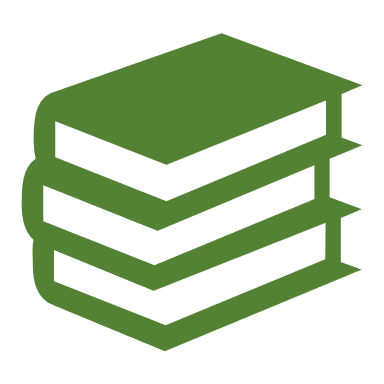 Es fehlte an didaktisch aufbereiteten Bildungsressourcen zum Thema FDM in Studium und Lehre für ein Selbststudium und zur Nachnutzung durch Lehrende
Das Projekt FDM@Studium.nrw
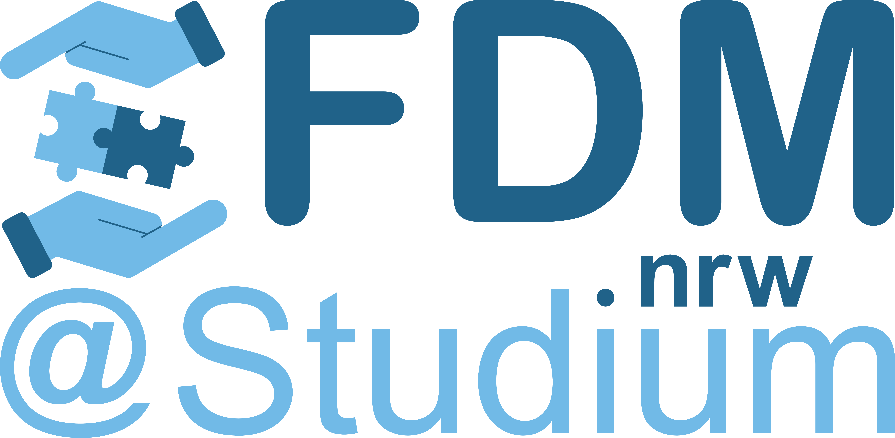 Projektlaufzeit: 
01.10.2022 - 31.08.2024
Förderung durch: 
Ministerium für Kultur und Wissenschaft des Landes Nordrhein-Westfalen
Konsortialführung: 
Universitätsbibliothek UDE | Übertragung der Koordination an Landesinitiative für Forschungsdatenmanagement – fdm.nrw
Ziele: 
                        Erstellung von Lern- und Lehrkursen sowie einzelner Lernbausteine als Open Educational  
                        Resources (OER) zum Thema FDM für den Einsatz in Studium und Lehre (Bachelor und Master)

                        Netzwerkaufbau über das Projekt hinaus
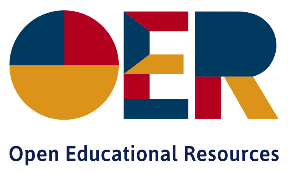 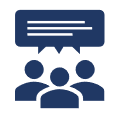 Das Projekt im Überblick
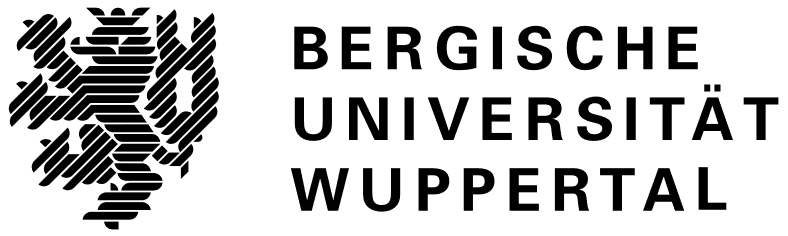 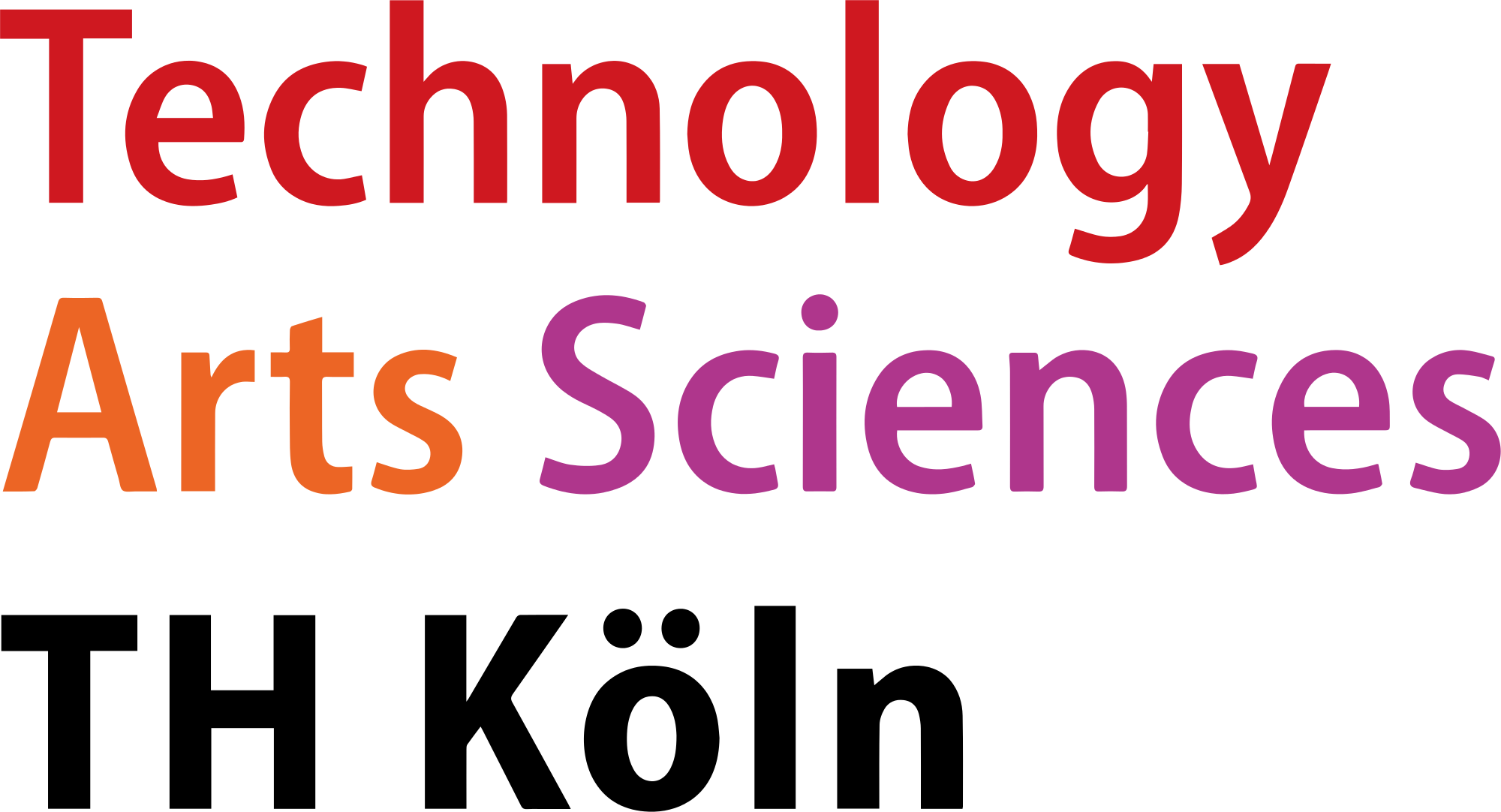 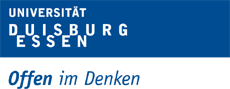 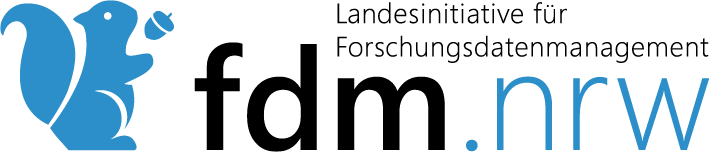 Weiterbildung & Coaching
Projektkoordination
Blended-Learning-Basiskurs FDM
Einführung in das Data Wrangling
Grundwissen Daten-management in Studium und wiss. Praxis
Lernbausteine FDM
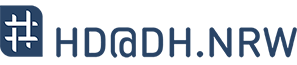 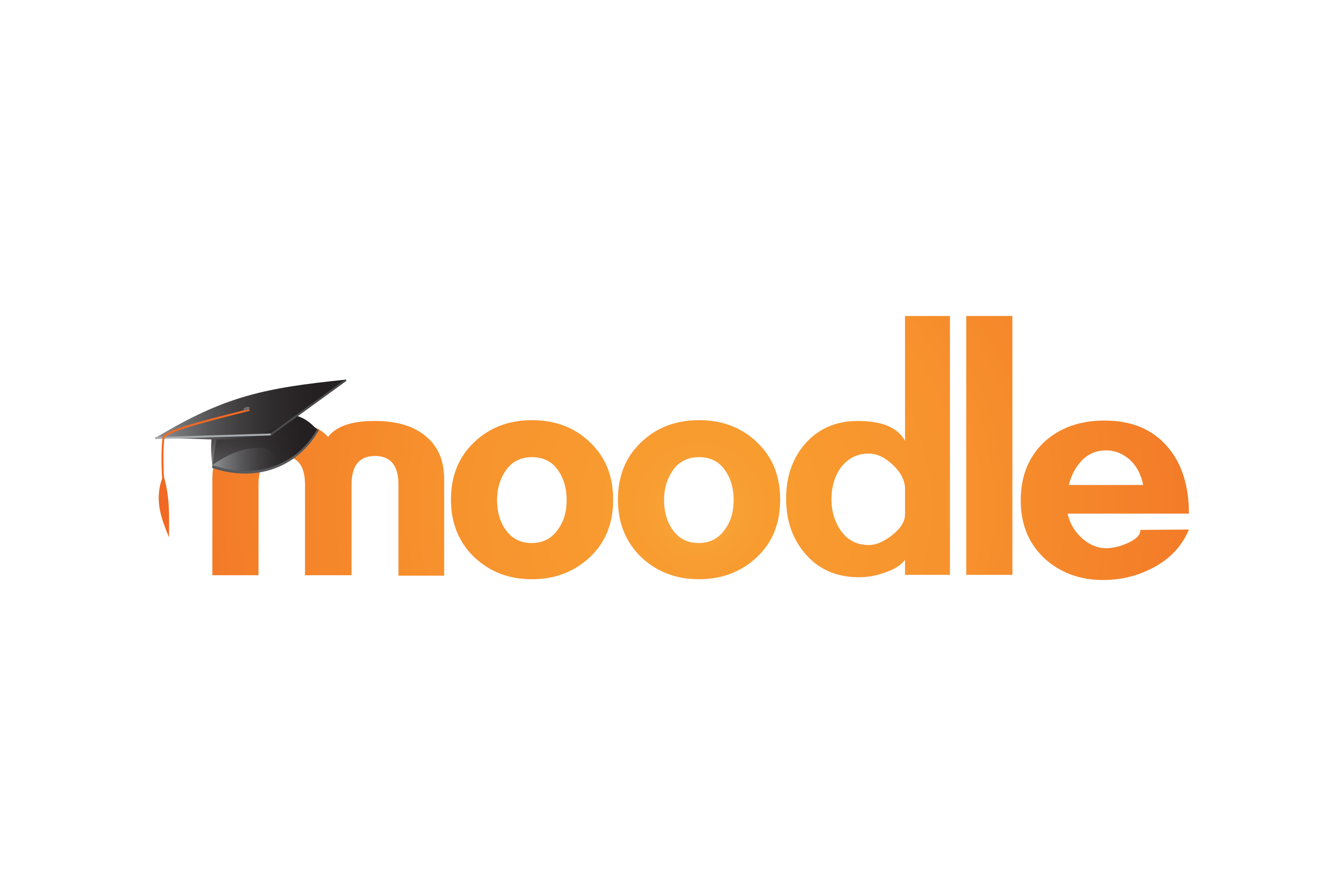 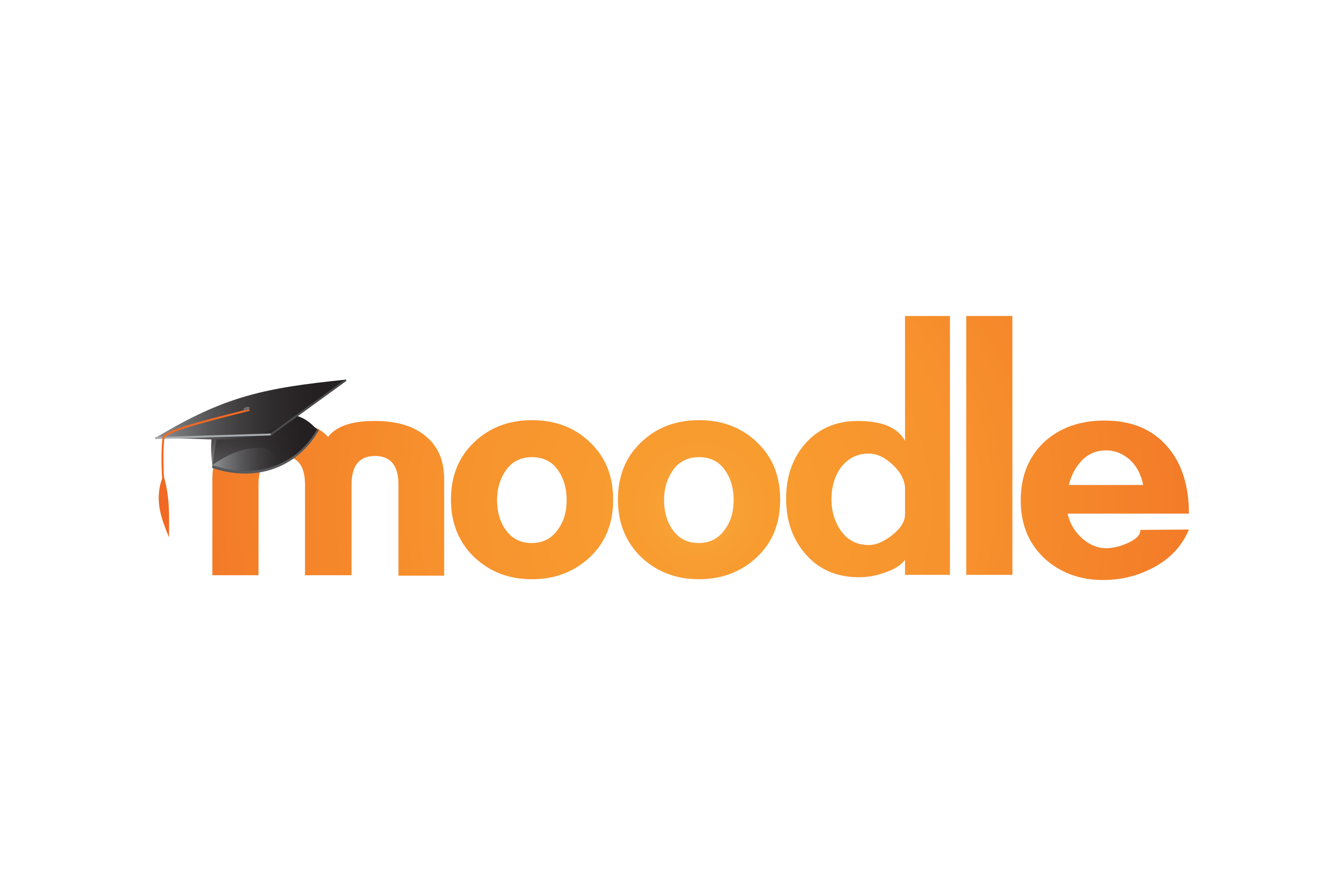 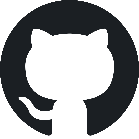 Netzwerk FDM in Studium und Lehre
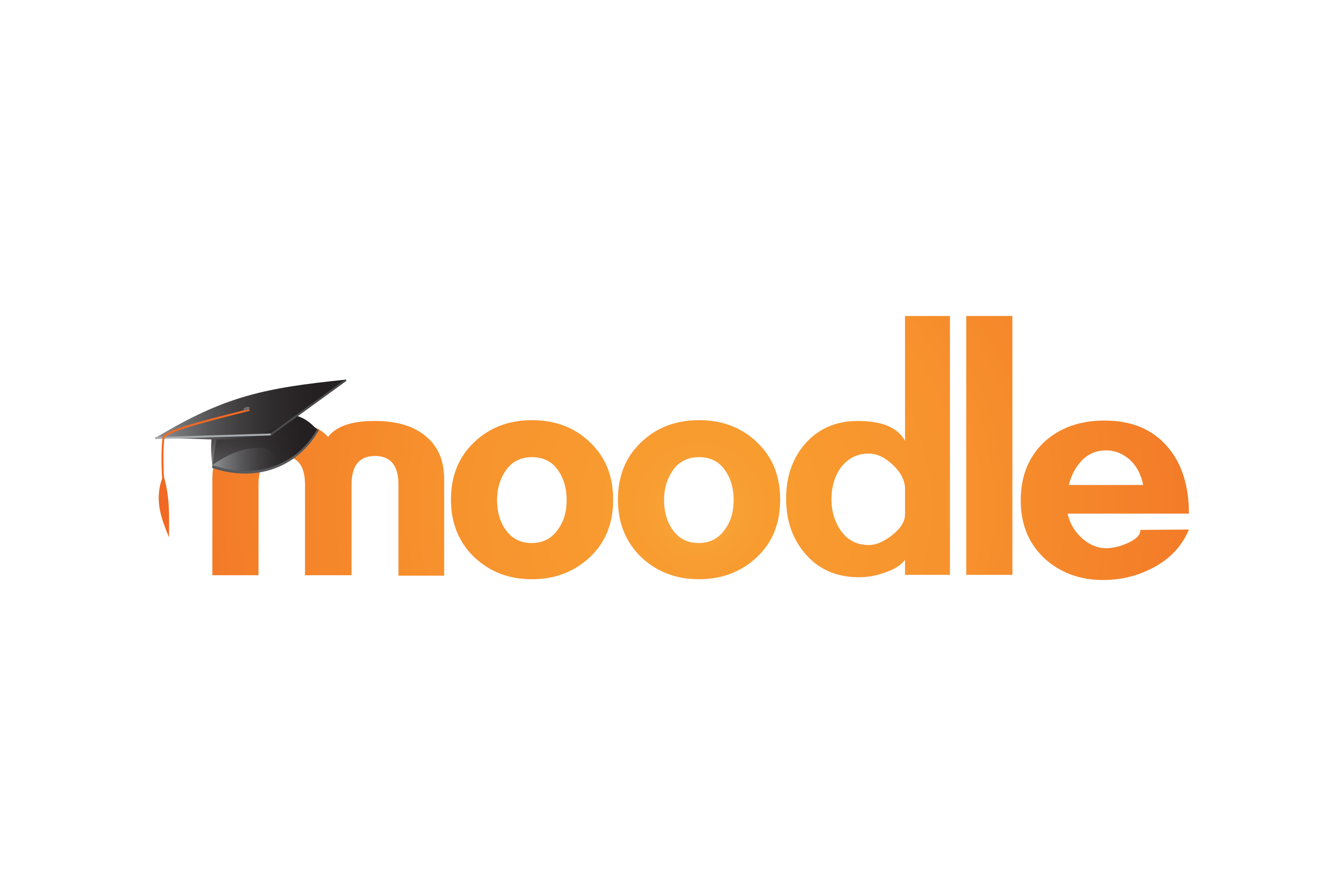 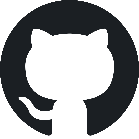 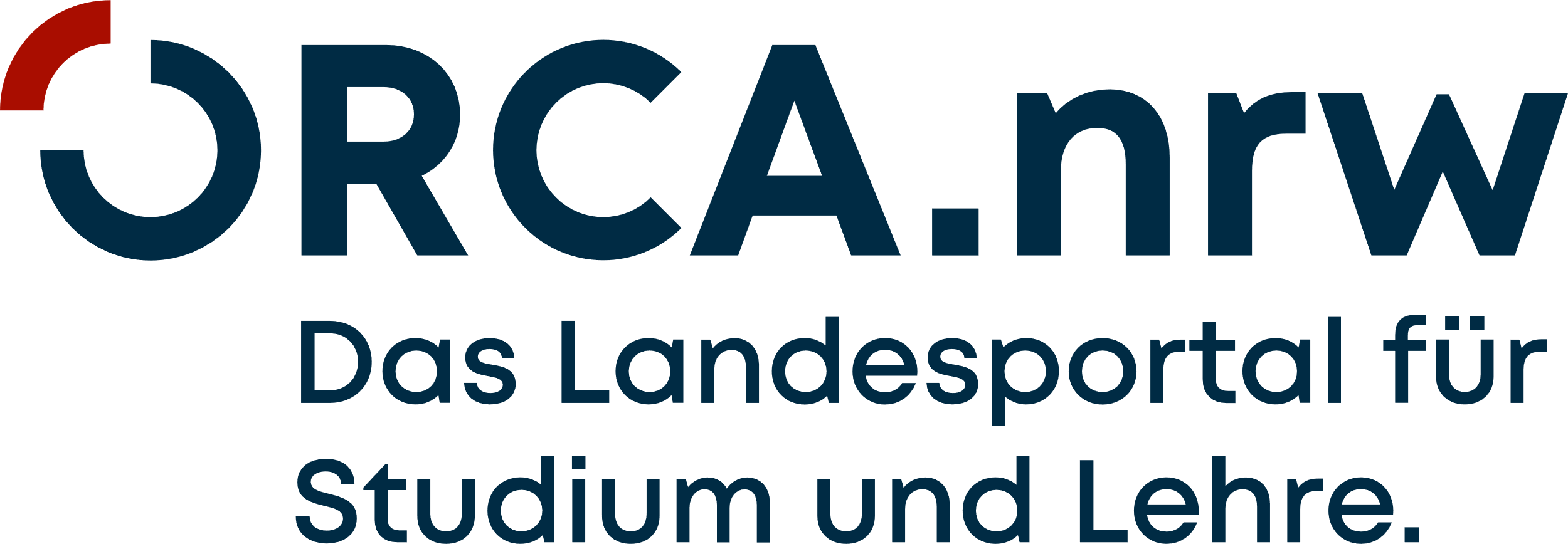 E-Learning-Kurs: Grundwissen Datenmanagement in Studium und wiss. Praxis | Bergische Universität Wuppertal
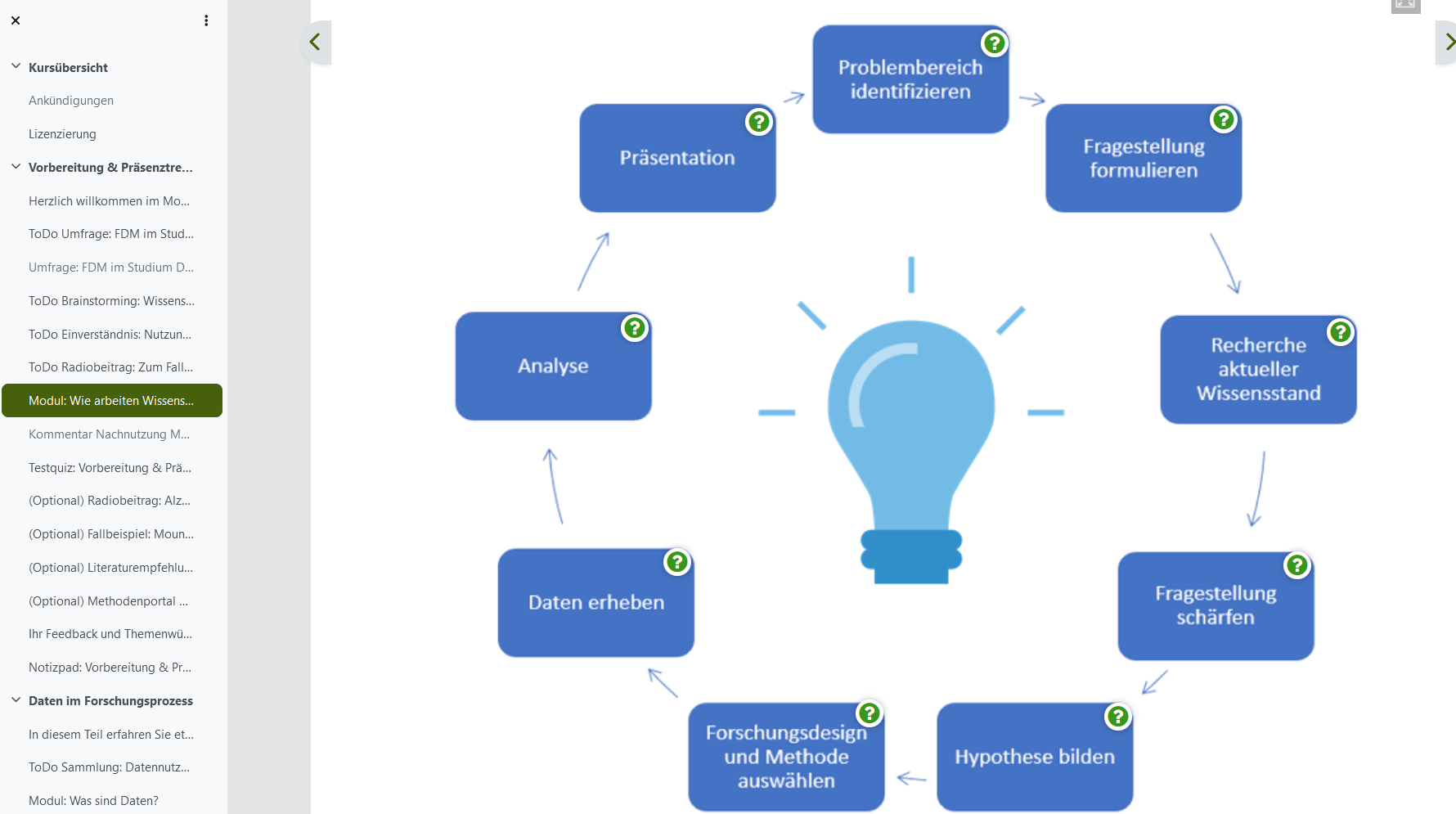 Forschungskreislauf
[Speaker Notes: Die Titel von 3 Lerneinheiten sind im Screenshot gezeigt. Hinzu kommt eine Präsenzveranstaltung.]
Was braucht es für eine Datenpublikation?
Orientierung an Themen, die schon im Studium nützlich sind.
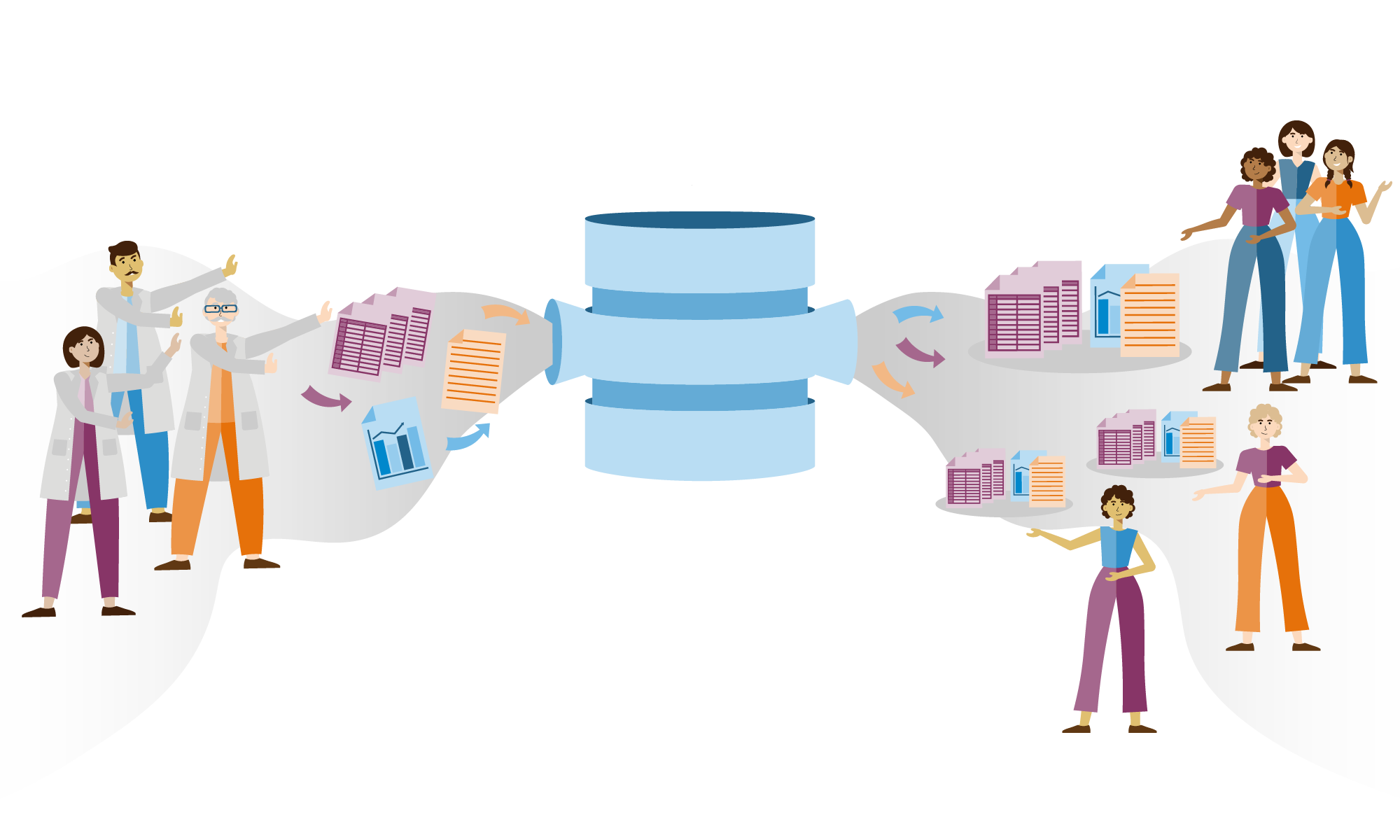 Repositorium
Metadaten
Datensicherung
PID (DOI, ORCID)
Lizenz
Dateiname
Datenformat
Aufgaben und Glossar
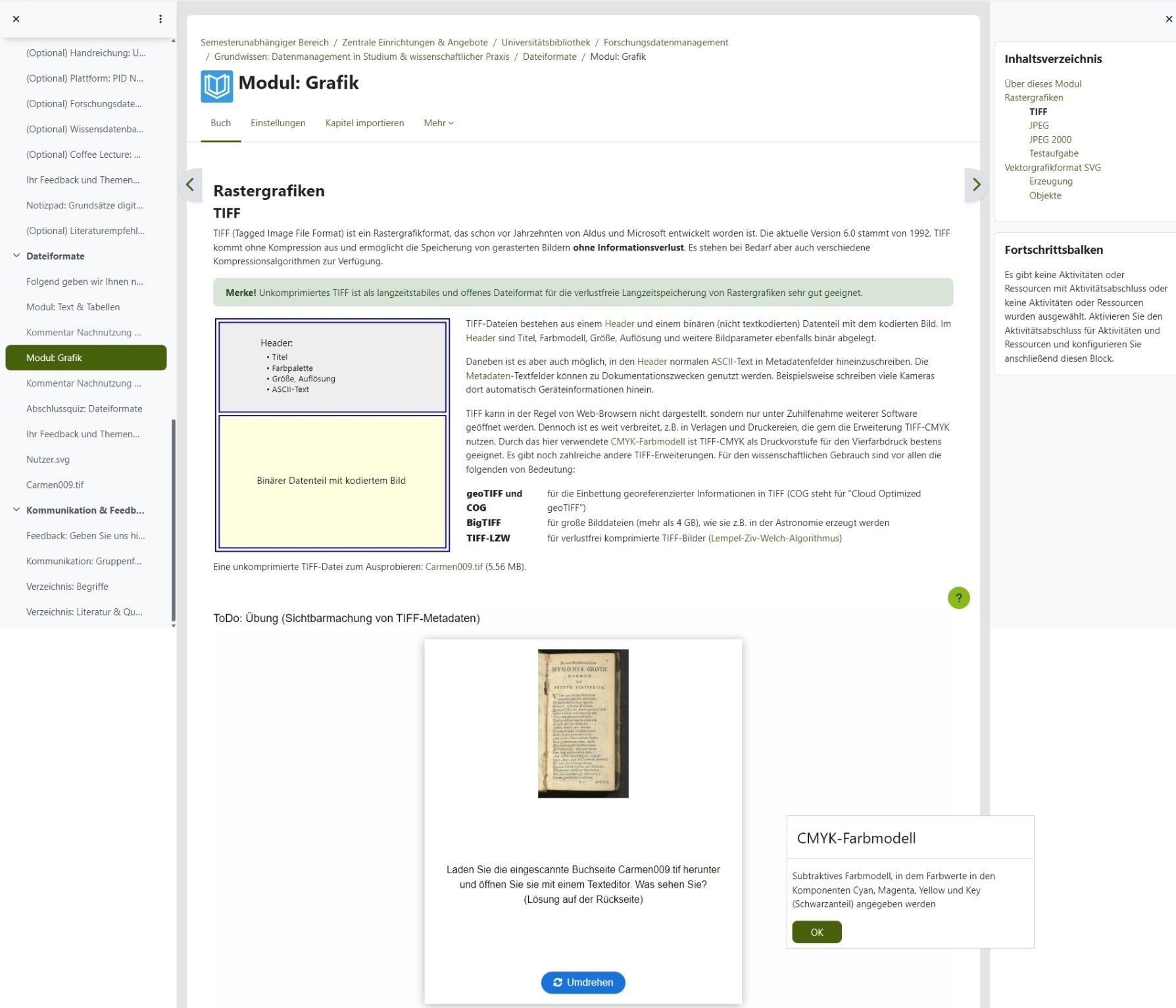 Übungen zur Lernzielkontrolle
Eingestreute freiwillige Übungen
Glossar als Unterfenster
Blended-Learning-Basiskurs: Forschungsdatenmanagement |  Technische Hochschule Köln
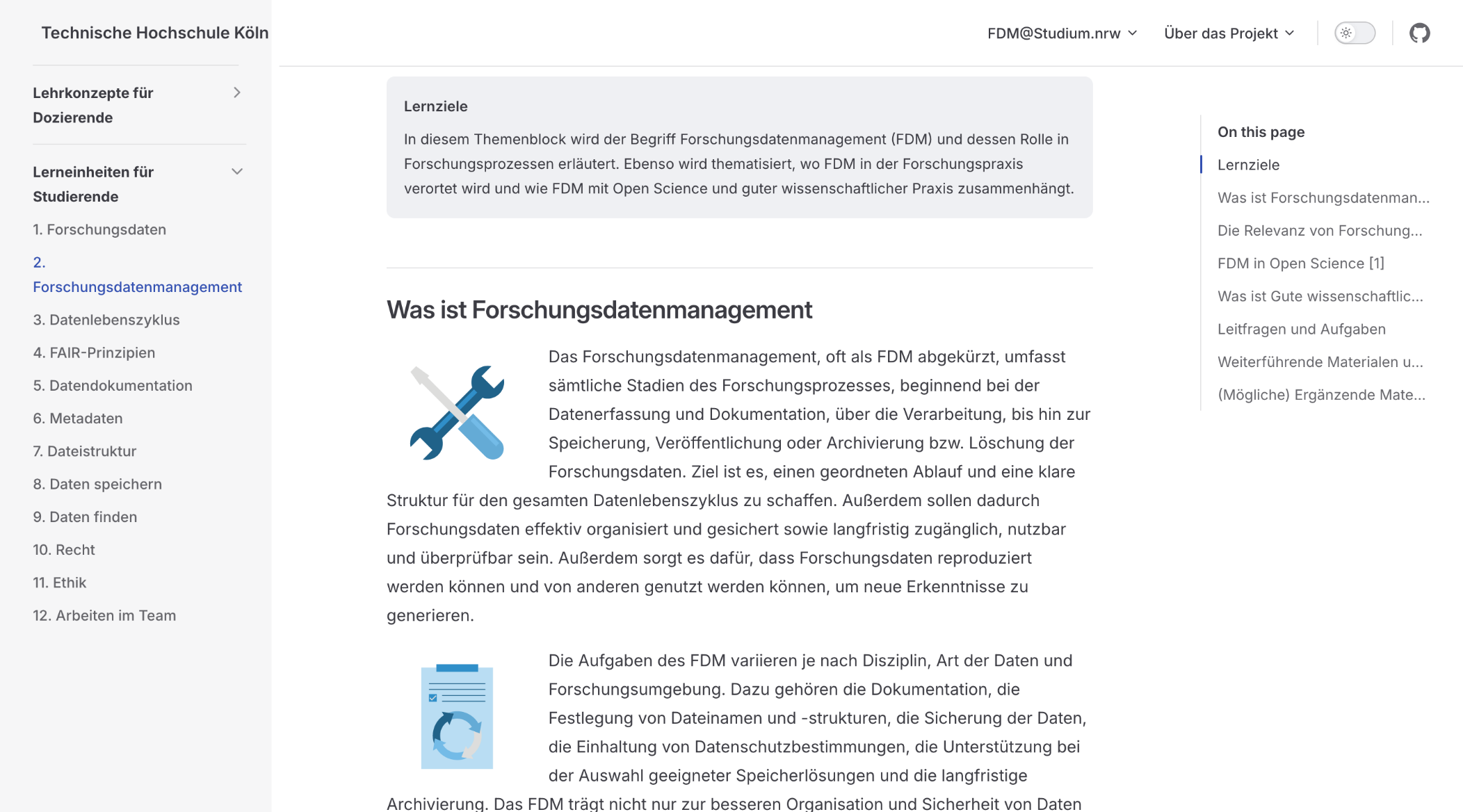 Kursgliederung:
Lehrkonzepte für Dozierende  
Lerneinheiten für Studierende
Breites Themenspektrum orientiert am Datenlebenszyklus
Praktische Anwendungsbeispiele aus verschiedenen Disziplinen 
Übungen zur Lernzielkontrolle
Kurs: Einführung in das Data Wrangling | Universität Duisburg-Essen
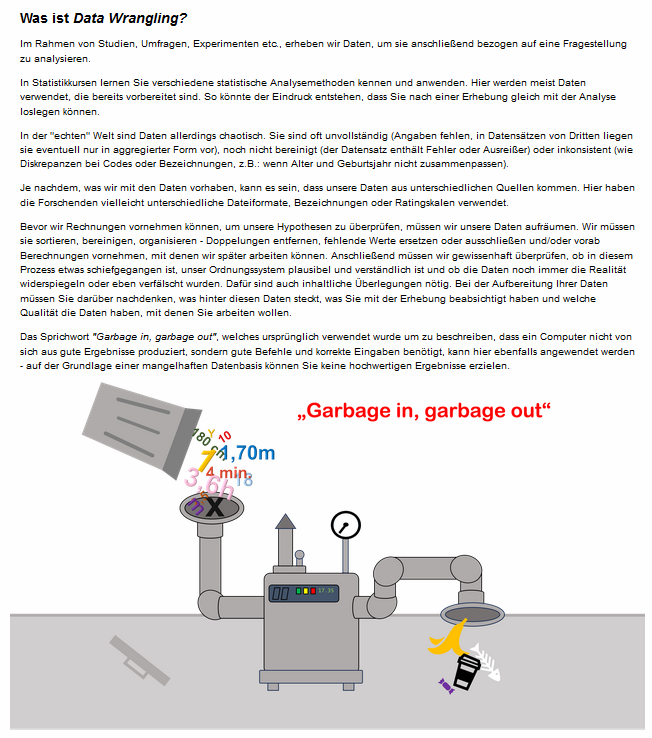 Moodle-Kurs zur Einführung in das Data Wrangling mit SPSS 
Überblick über den Prozess des Data Wranglings, die einzelnen Schritte zwischen einer eigenen Datenerhebung und -analyse sowie die Umsetzung in SPSS
Führen eines Codebuchs zur Dokumentation des Vorgehens 
Als eigener Kurs verwendbar oder als Teil des Basiskurses Discover the Data
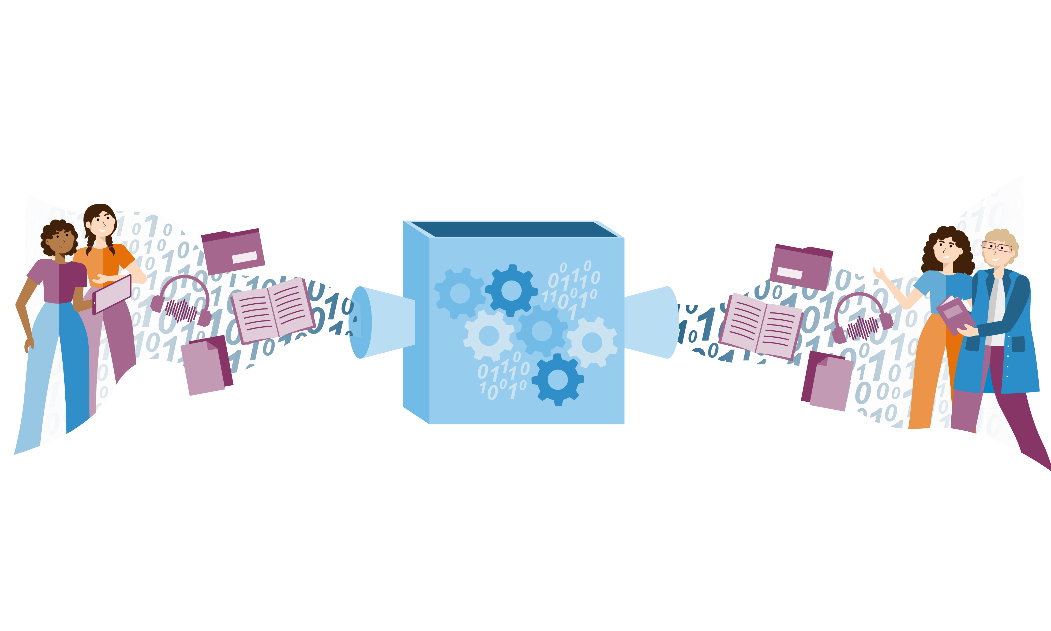 Lernbausteine zum FDM
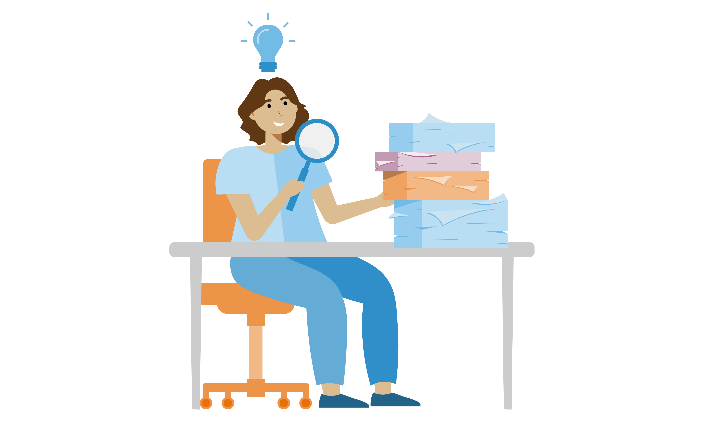 Von der Idee zur Wissenschaft: Die Entstehung von Forschungsdaten
Datenrecycling – Wie Forschungsdaten nachgenutzt werden können
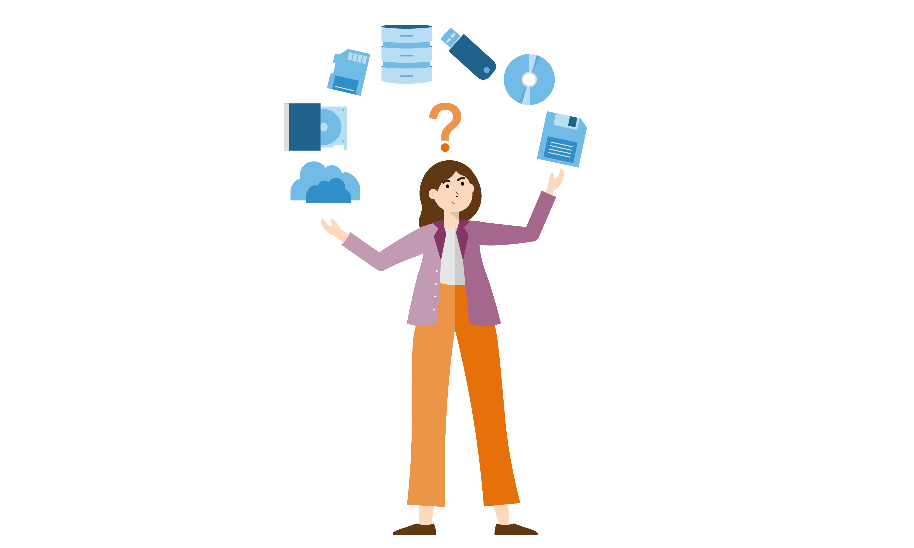 FAIR Play: Warum Forschungsdaten Management brauchen
Vier Moodle-Selbstlernkurse 
Eigenständige Einheiten
Variabel einsetzbar in der Lehre
Bearbeitungsdauer pro Einheit: ca. 20-30 min.
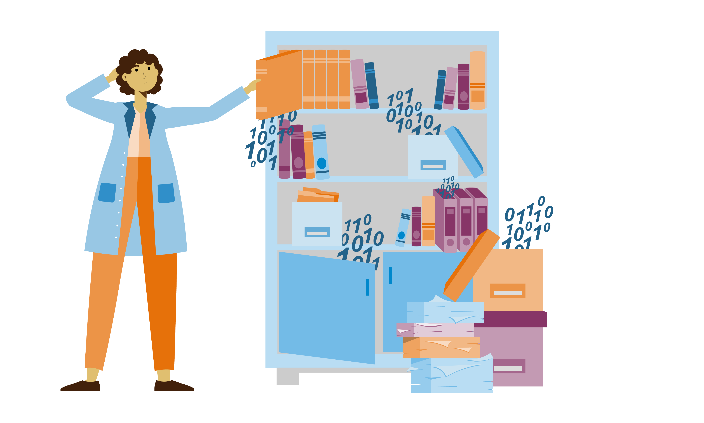 Von Datenchaos zu Datenhelden: Wie Forschungsdatenmanagement für Ordnung sorgt
Nachnutzung erwünscht!Bereitstellung der Kurse und Materialien:
Die Kurse und Materialien werden über das Landesportal ORCA.nrw zur Ansicht und zum Download zur Verfügung gestellt.
→ https://www.orca.nrw/oer/oer-finden/gefoerderte-kurse/fdmstudium-nrw/
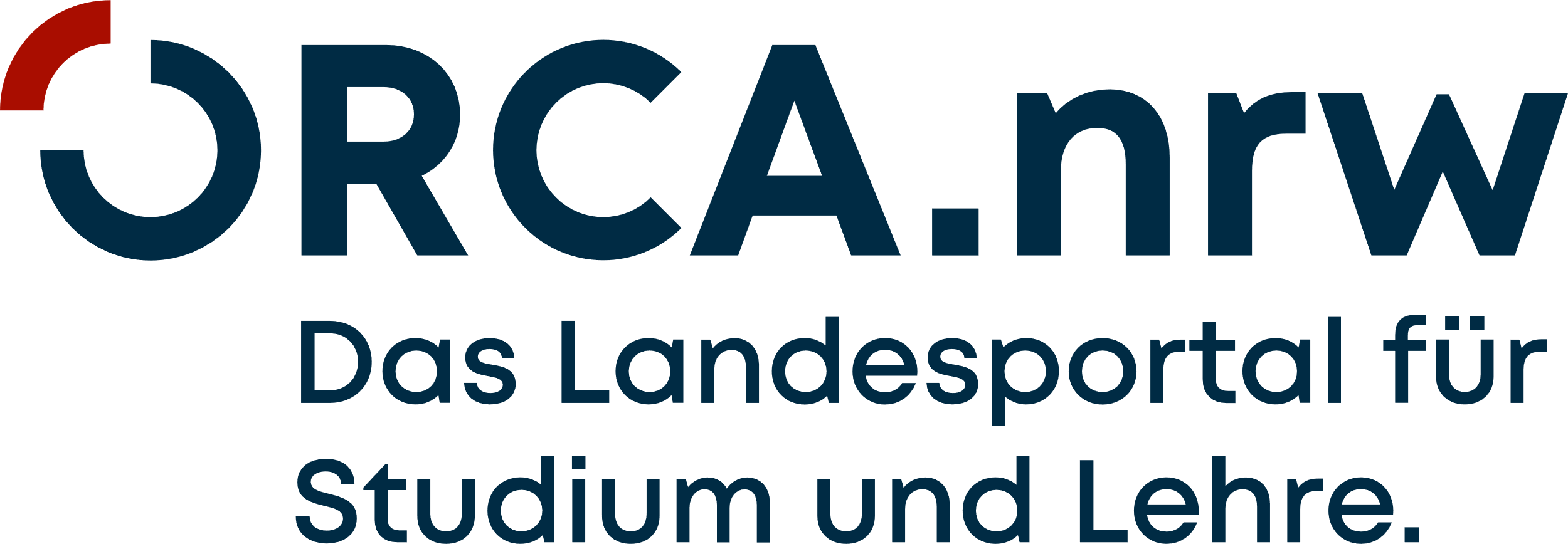 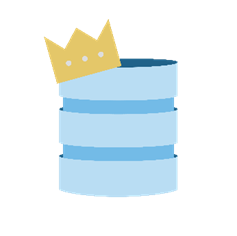 Über GitHub können Sie auf die Abbildungen und Icons zugreifen:
→ Ansehen und downloaden: https://github.com/LandesinitiativeFdmNrw/FDMatStudium/tree/bc734392a0453bd0d8c62cc7597f015dc5998d7d/docs/public/medien
Zusätzliche Informationen zu den Kursen (z.B. Inhaltsverzeichnisse), weitere Materialien (z.B. LiaScript-Kurs BUW), der Zugang zu den Daten des Blended-Learning-Basiskurses der TH Köln und der Zugang zu den Abbildungen finden Sie auf unserer GitHub-Projektwebseite.
→ https://landesinitiativefdmnrw.github.io/FDMatStudium/
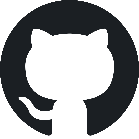 Medien: Videos
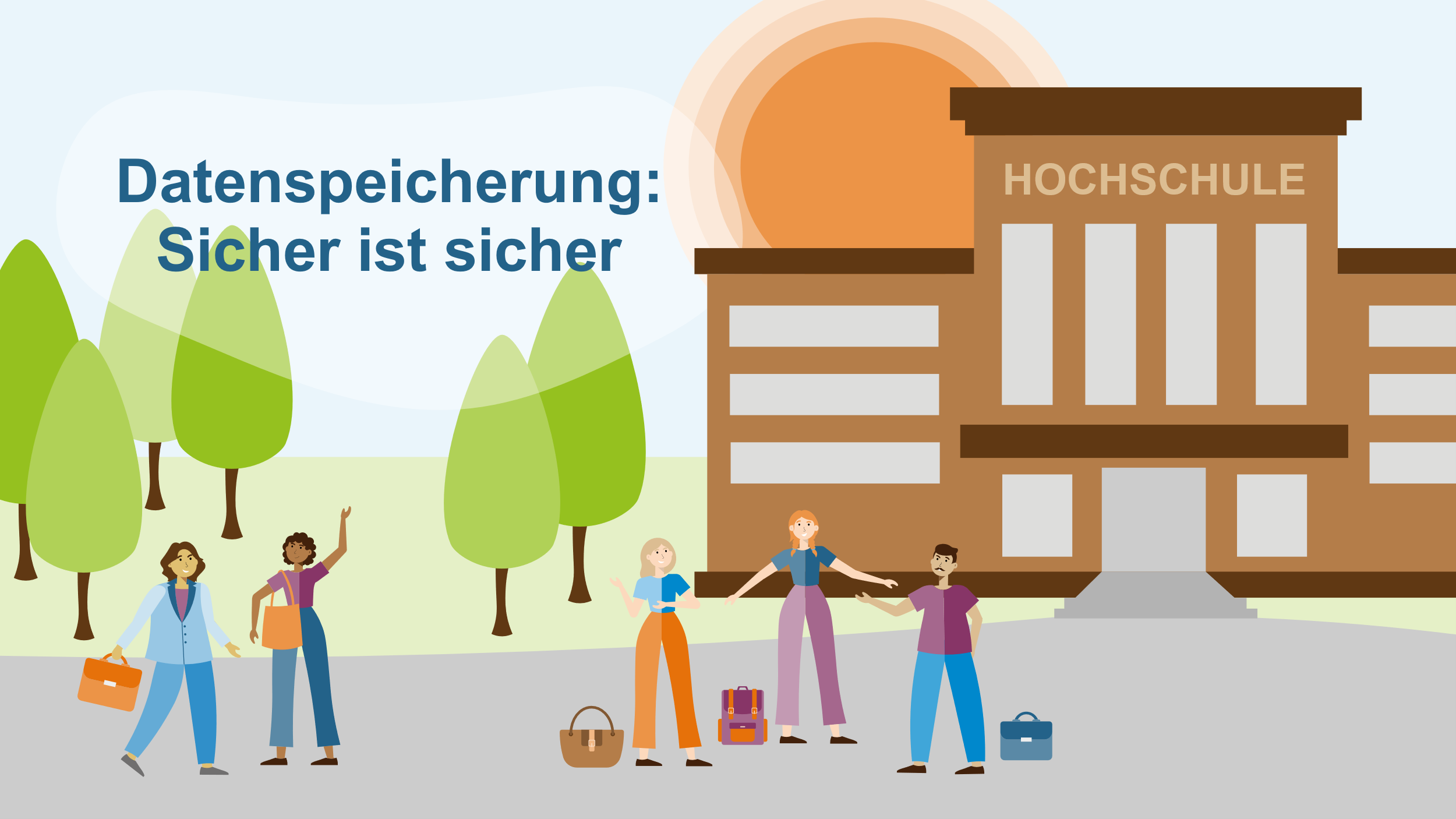 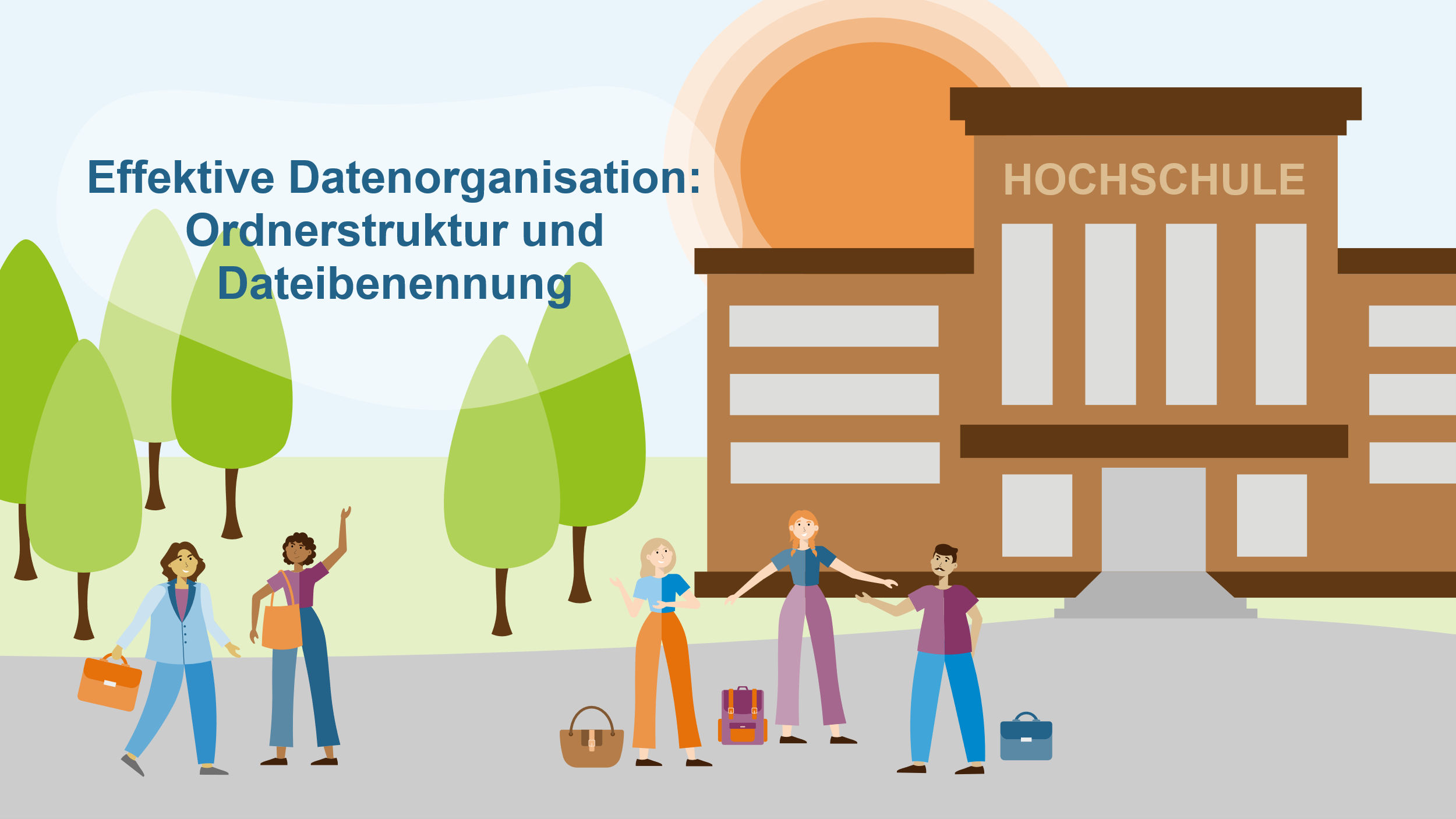 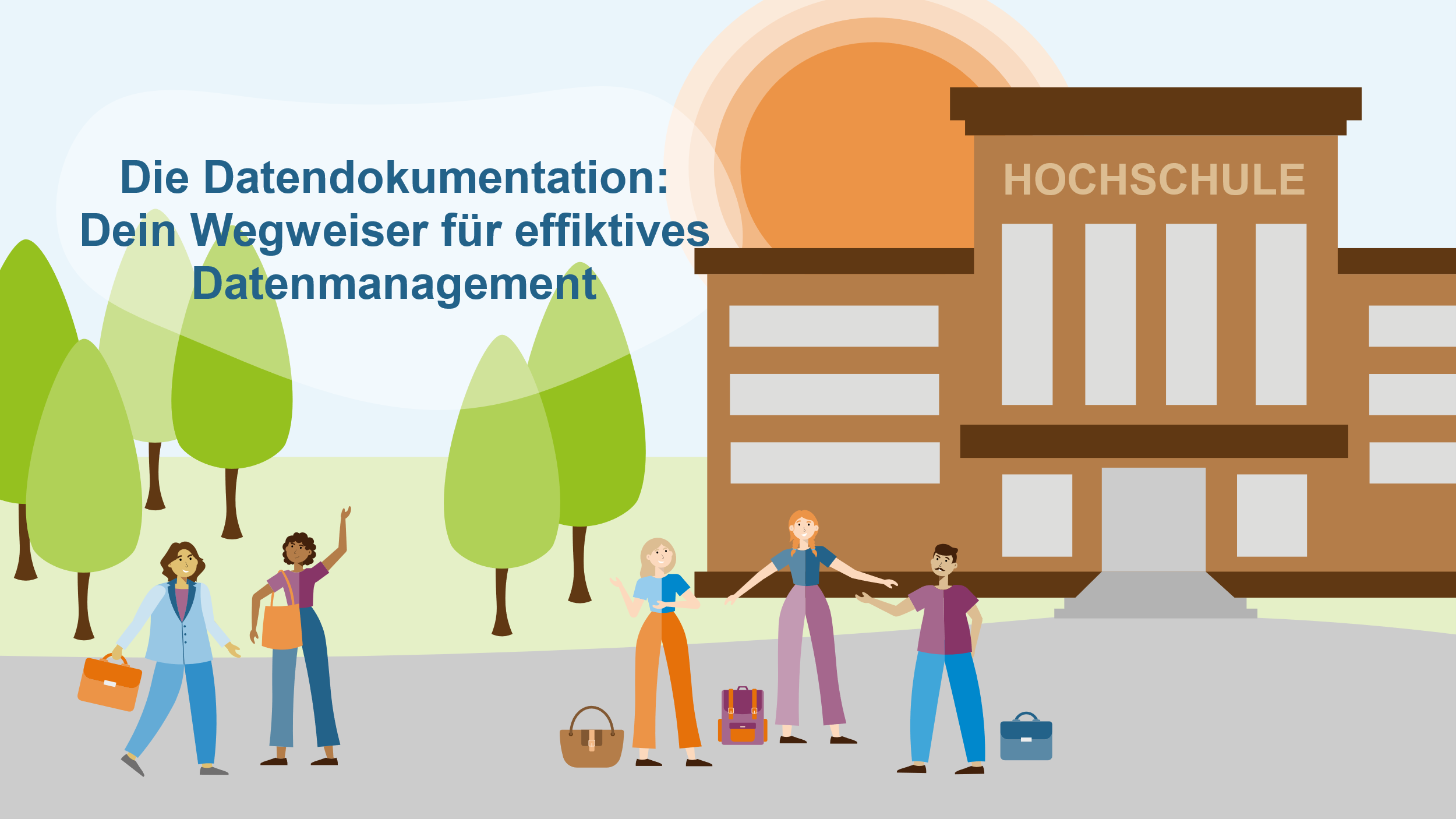 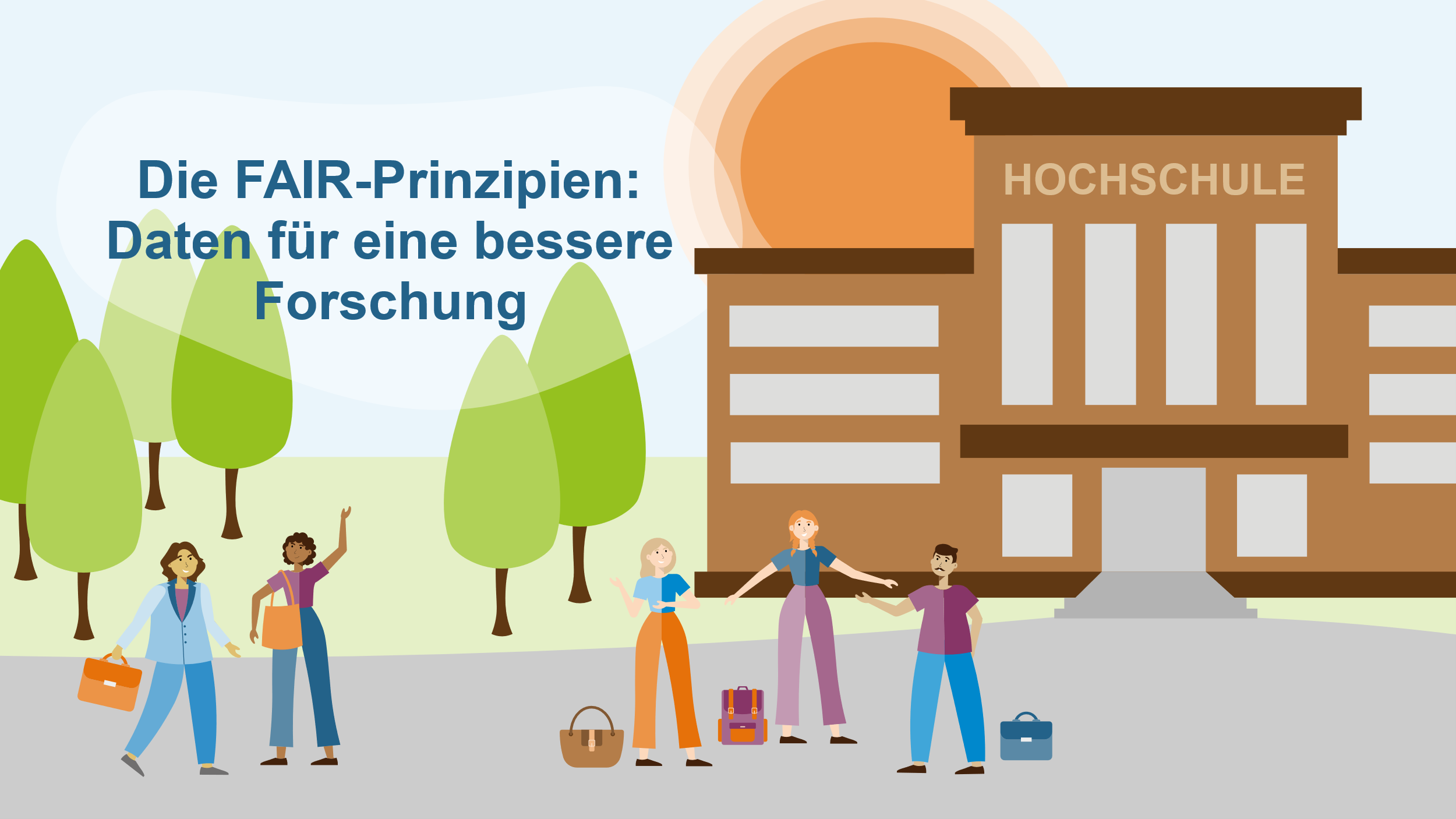 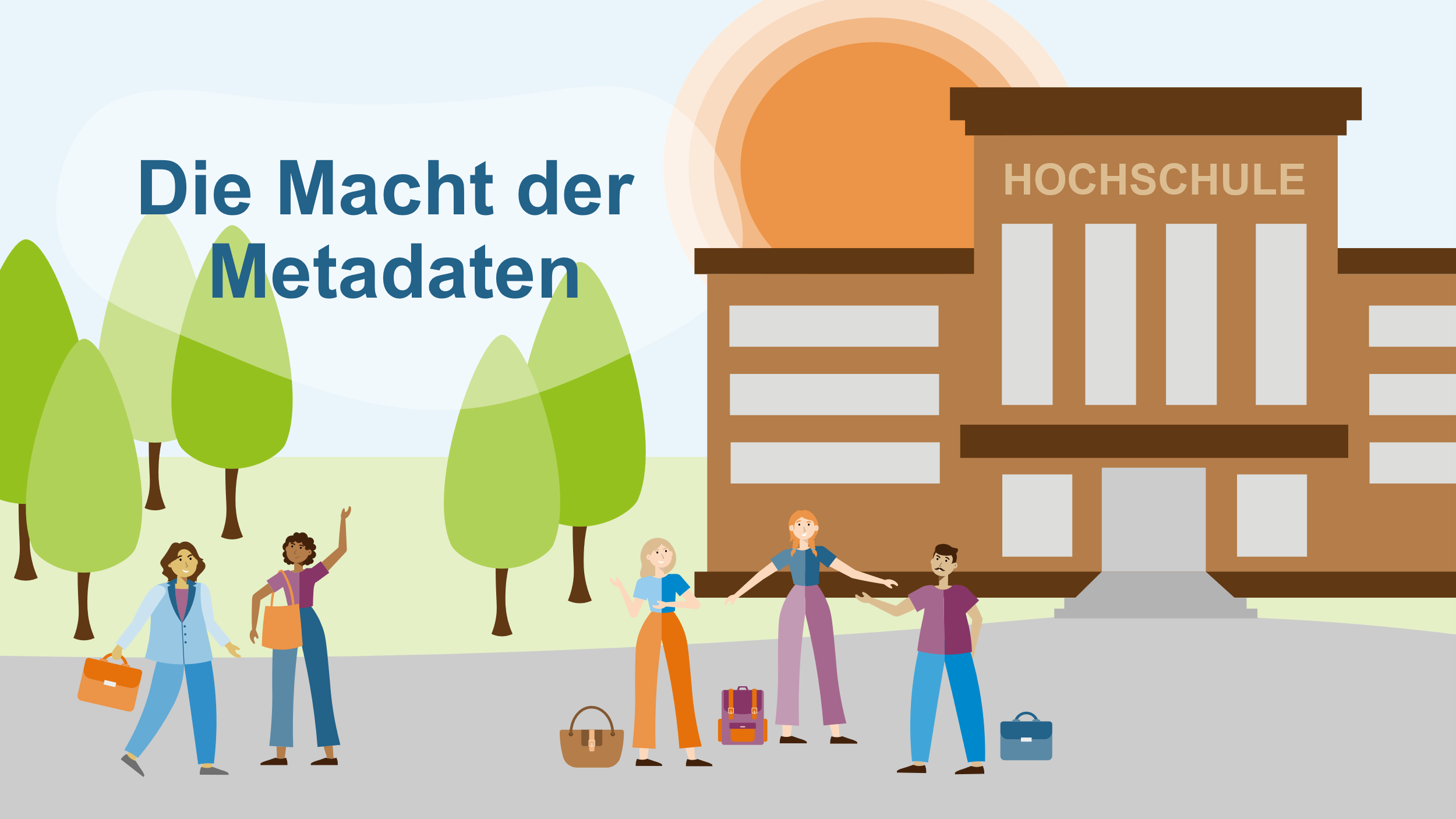 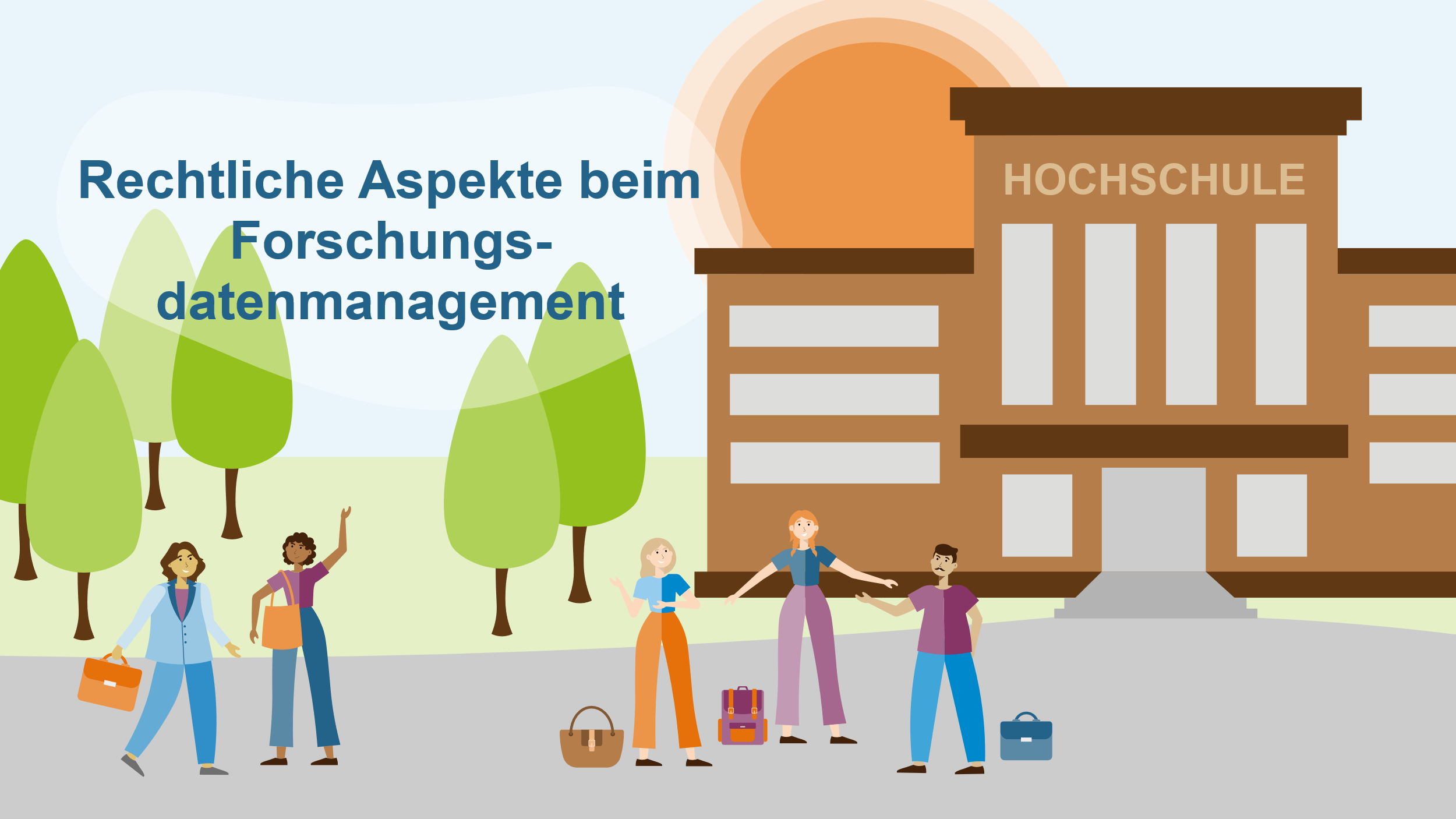 Neun Videoszu verschiedenen Aspekten des FDM
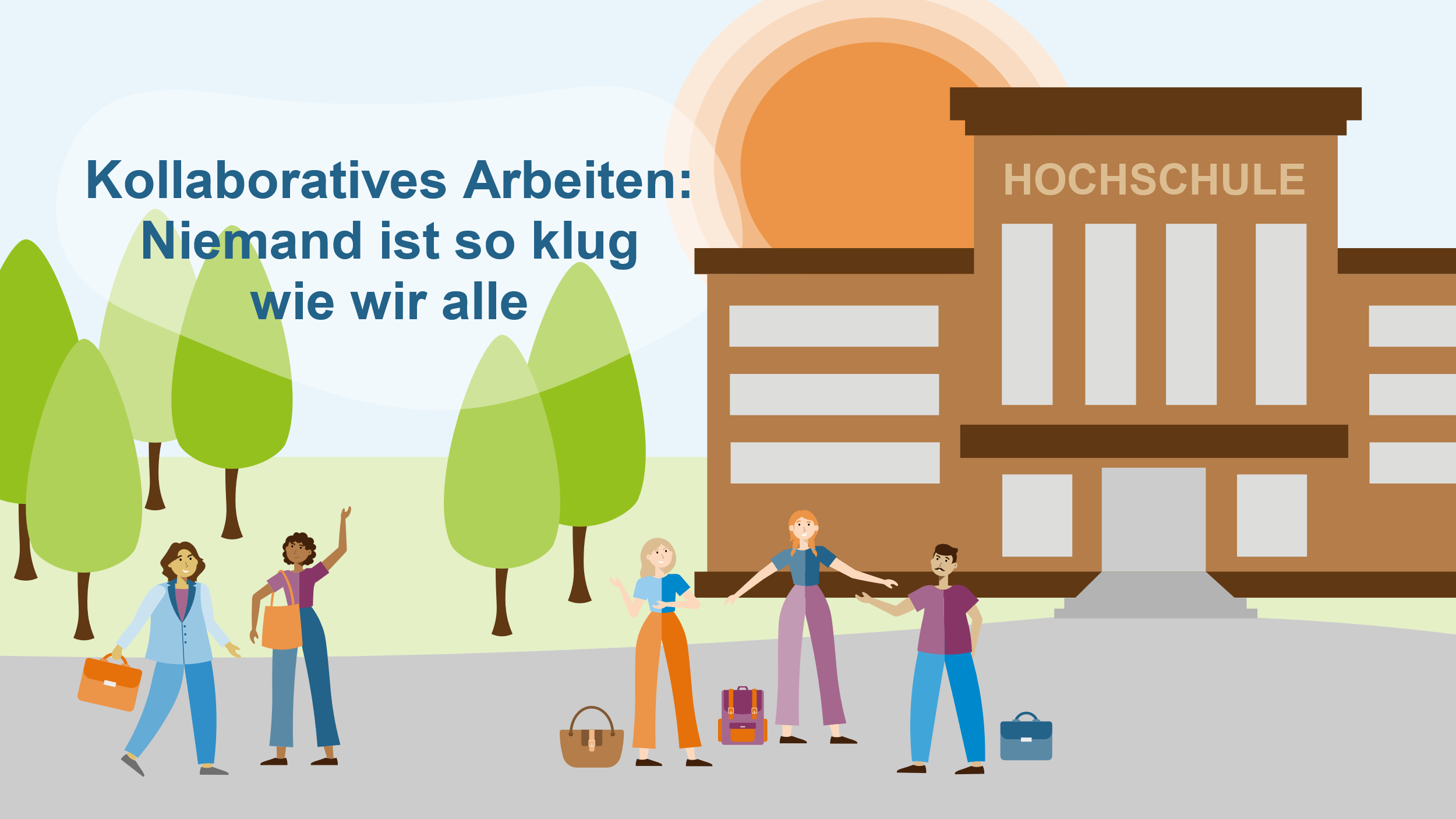 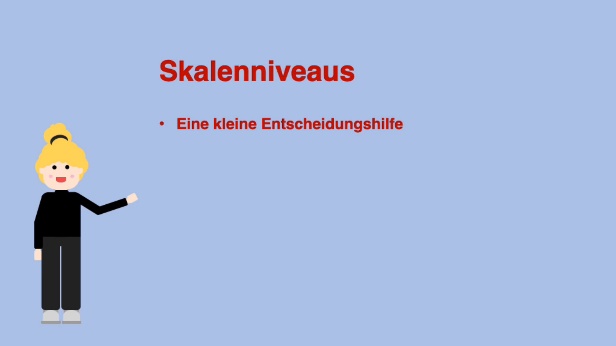 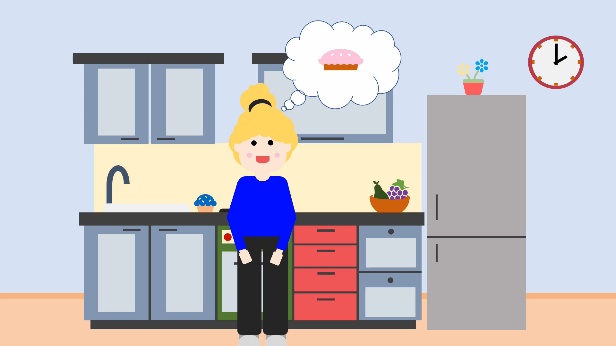 Reliabilität: ein kleines Küchenbeispiel
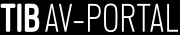 https://av.tib.eu/series/1827
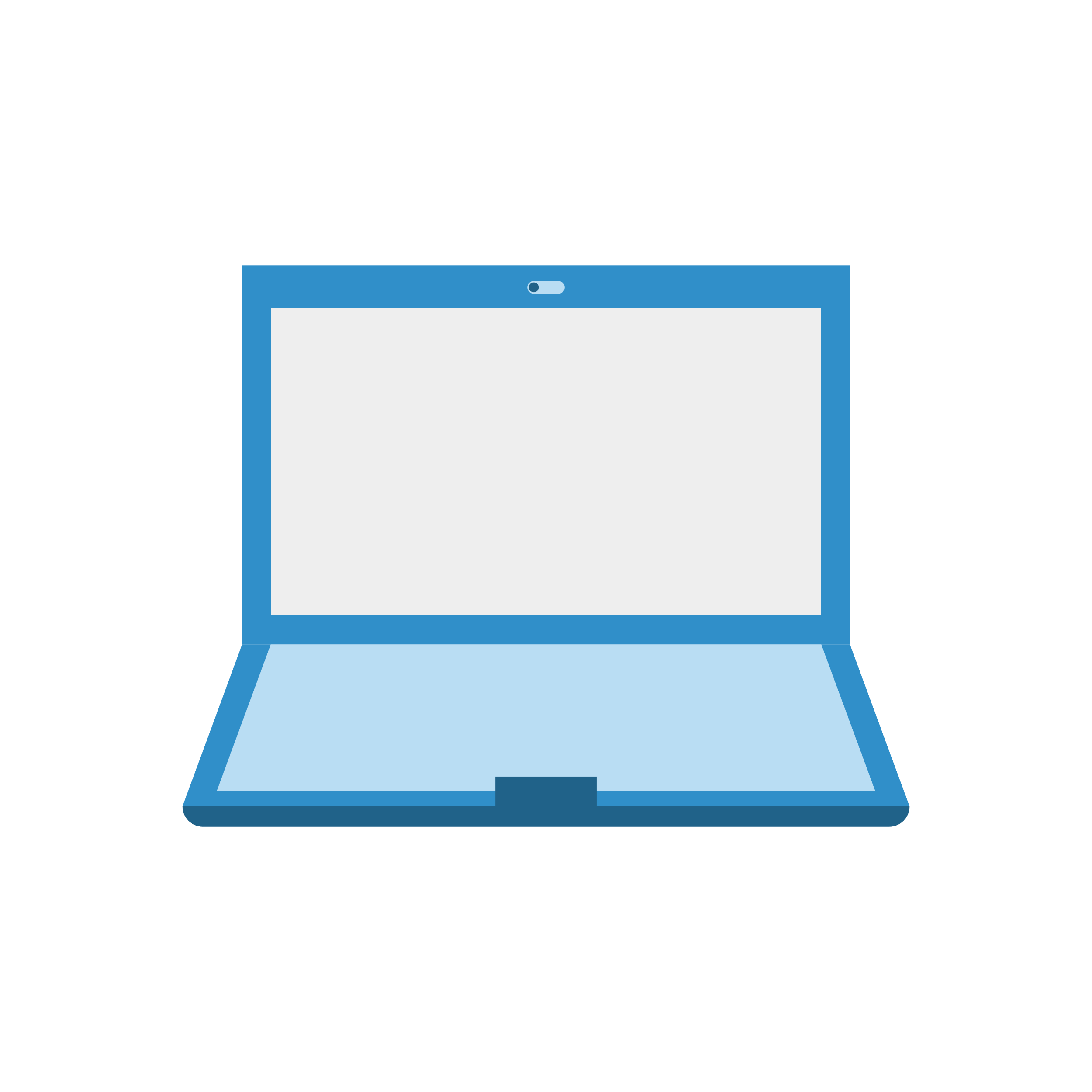 Medien: Icon und Logos
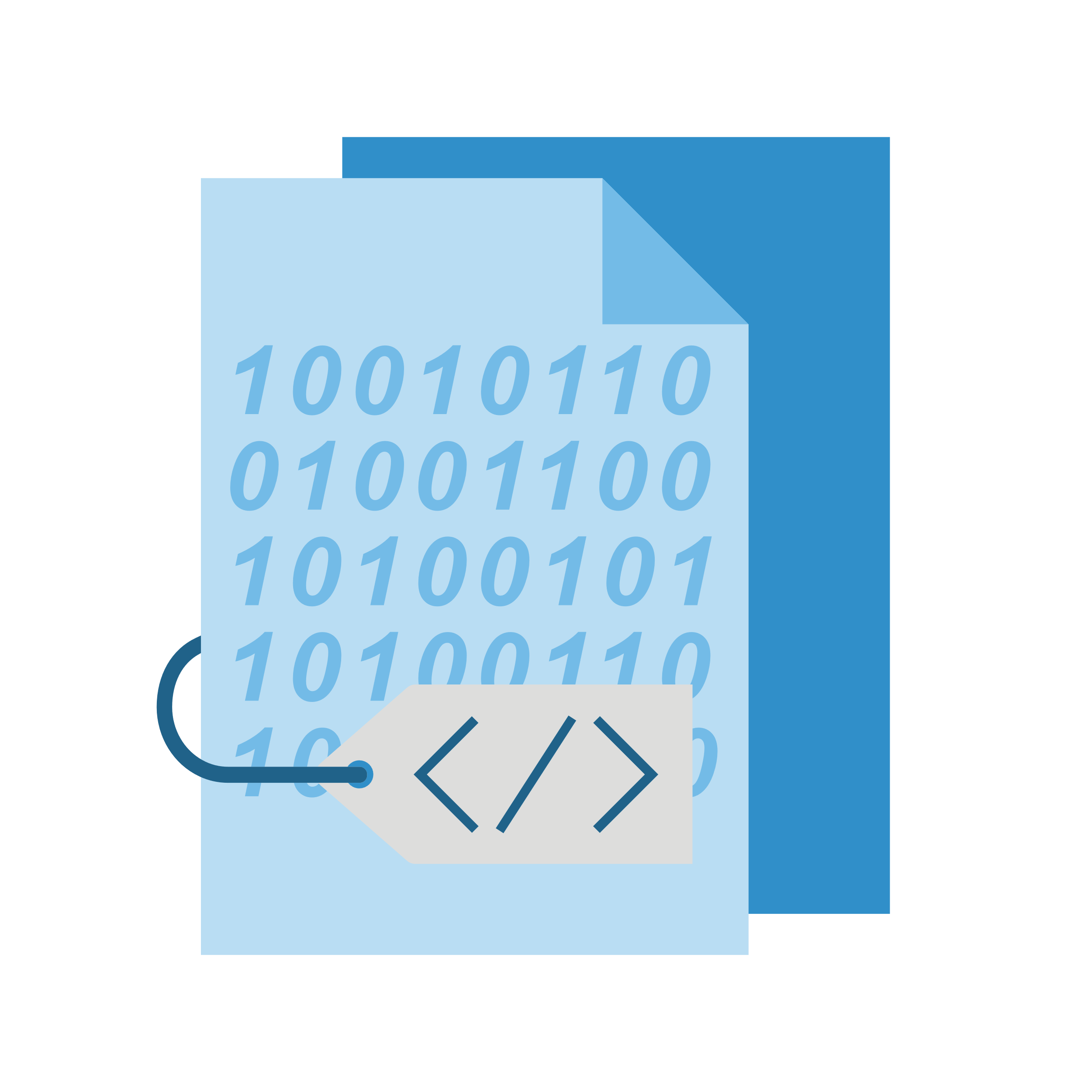 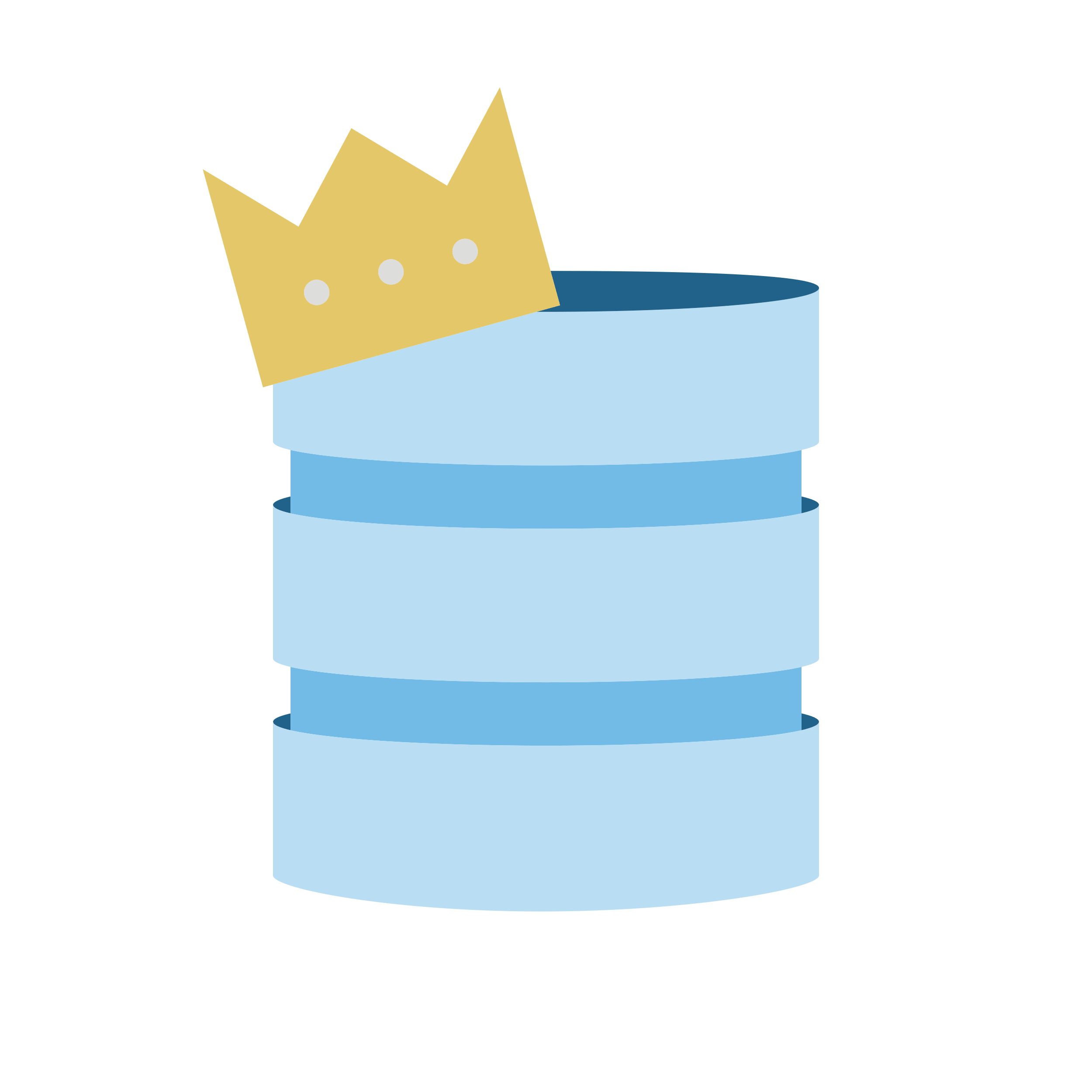 Willkommen zum Online-Kurs!
Icon Speicher
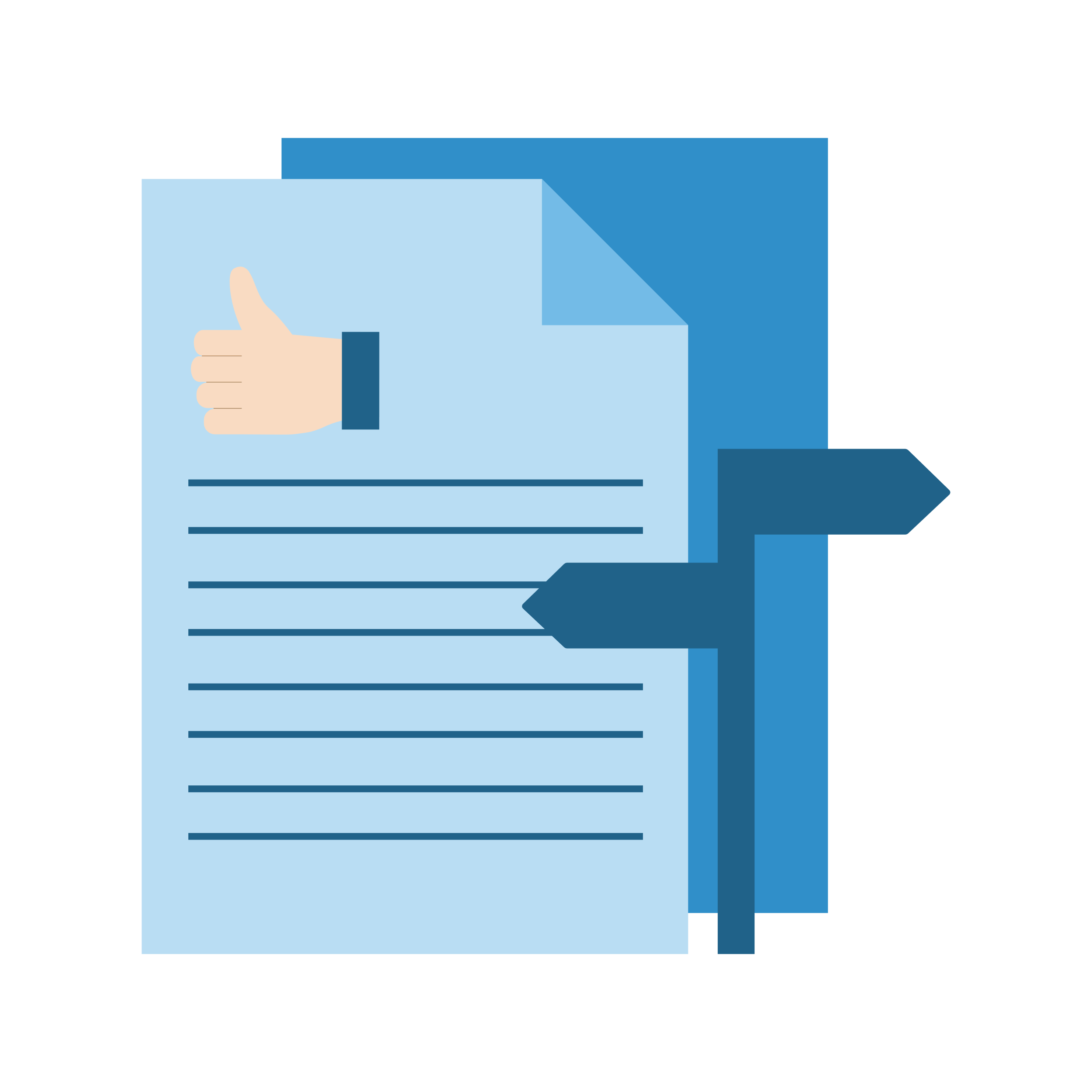 Icon Repositorium
81 Icons zu verschiedenen Aspekten des FDM
3 Logos
Icon Metadaten
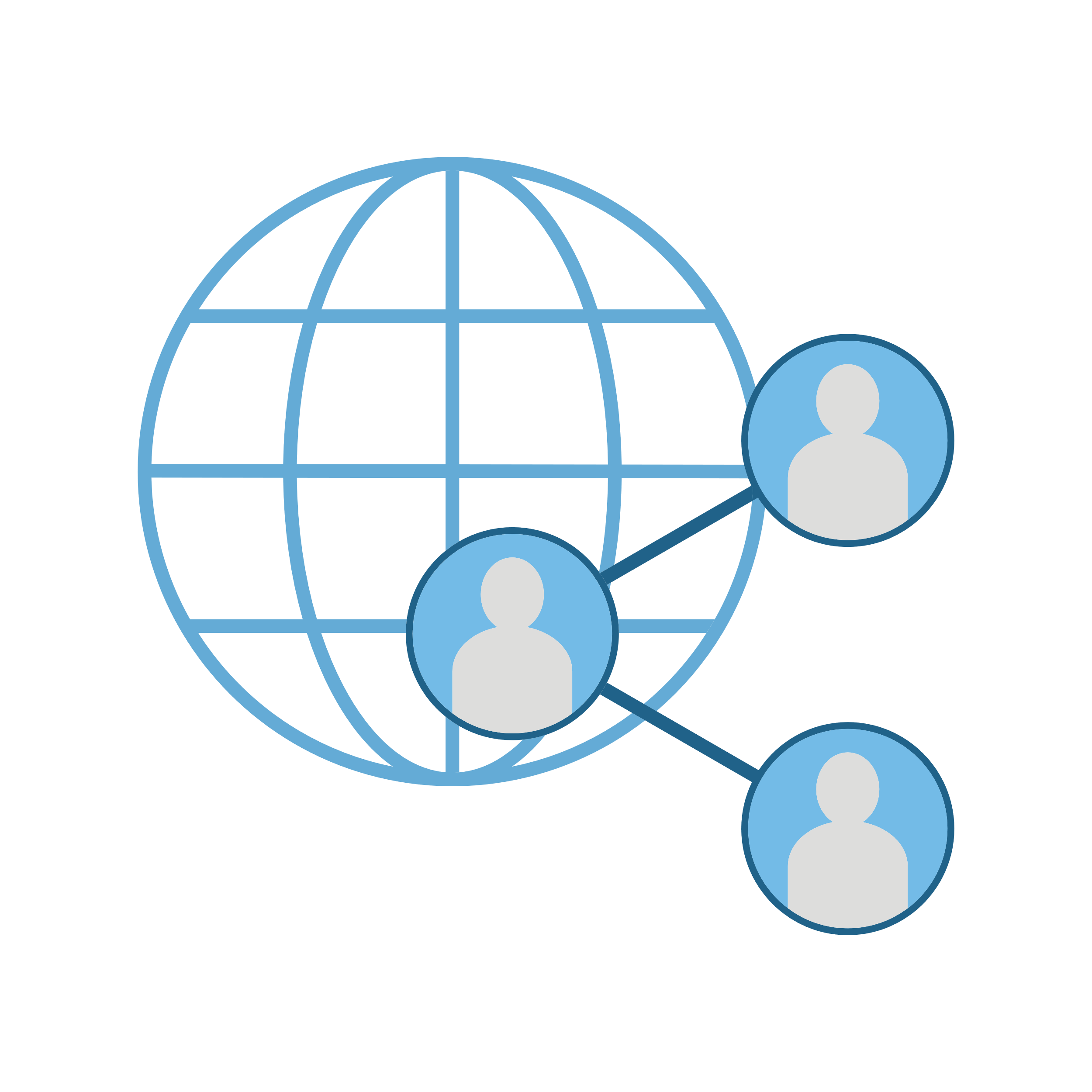 Icon Leitlinien
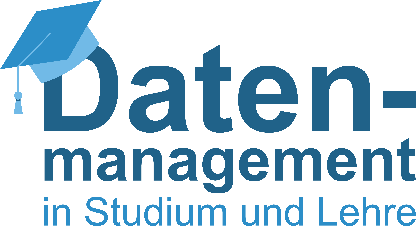 Icon Veröffentlichung
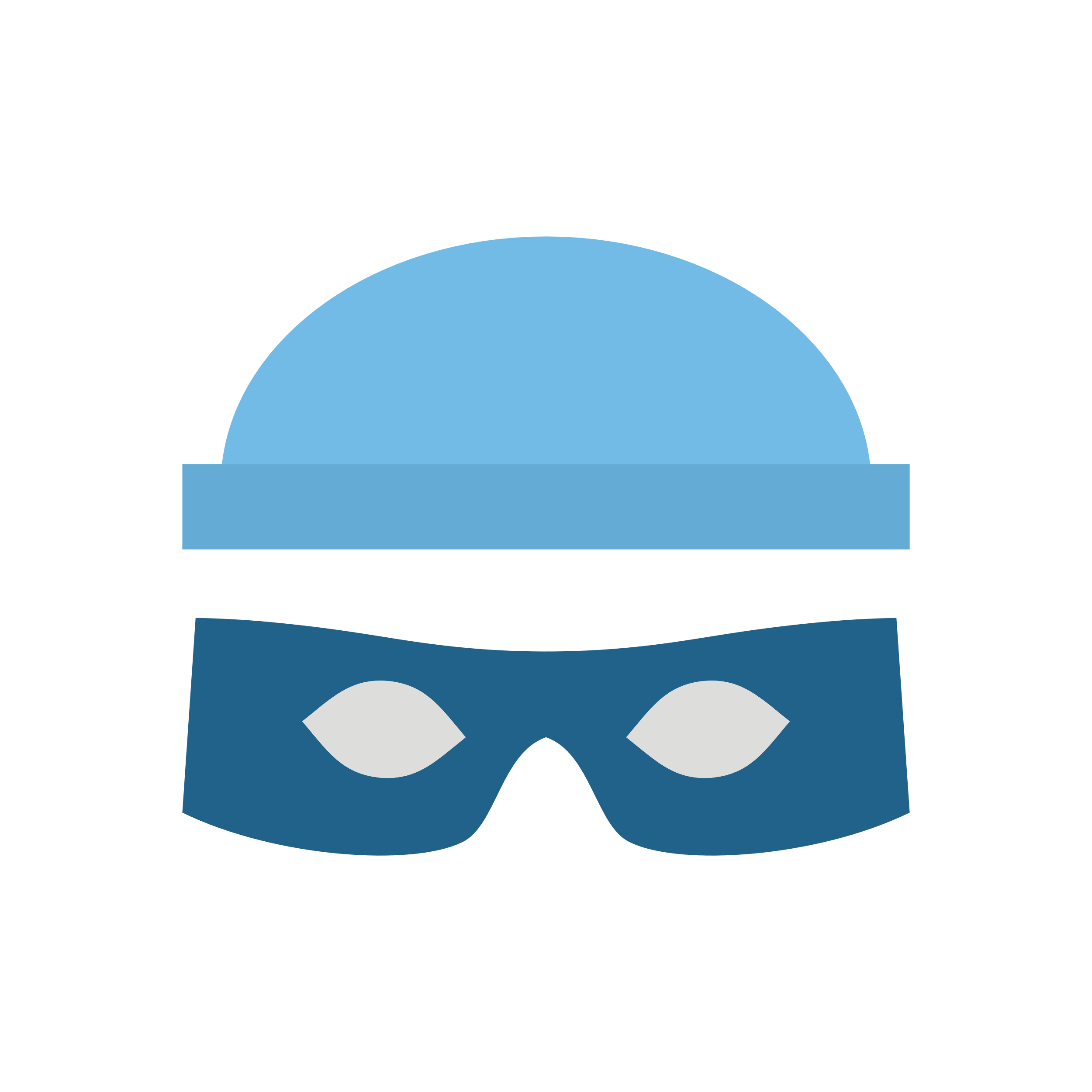 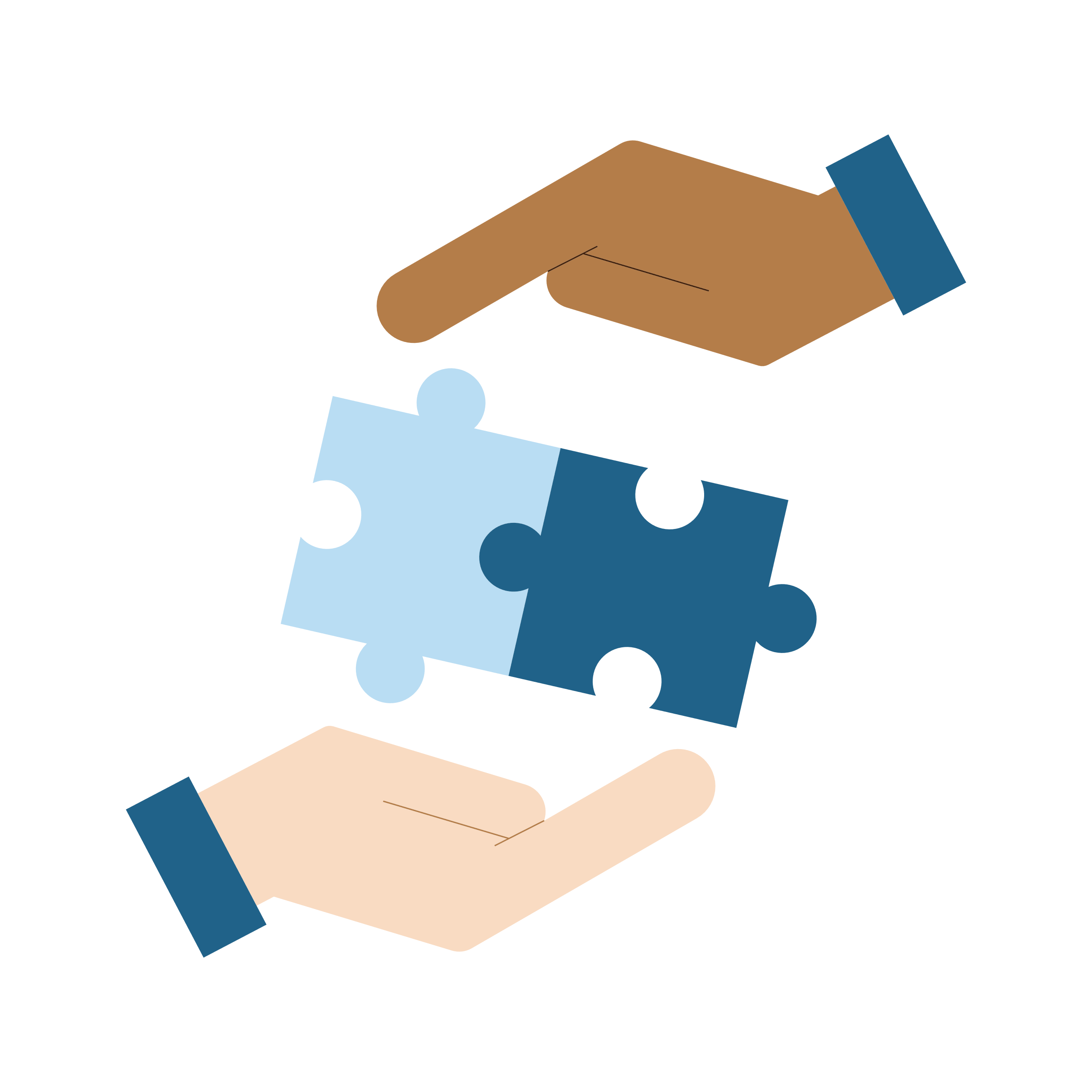 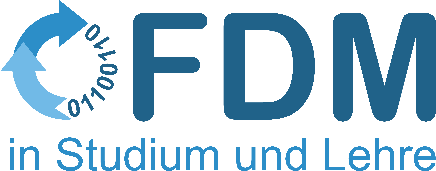 Ansehen und downloaden: https://github.com/LandesinitiativeFdmNrw/FDMatStudium/tree/bc734392a0453bd0d8c62cc7597f015dc5998d7d/docs/public/medien
Icon Plagiat
Icon Zusammenarbeit
Medien: Abbildungen
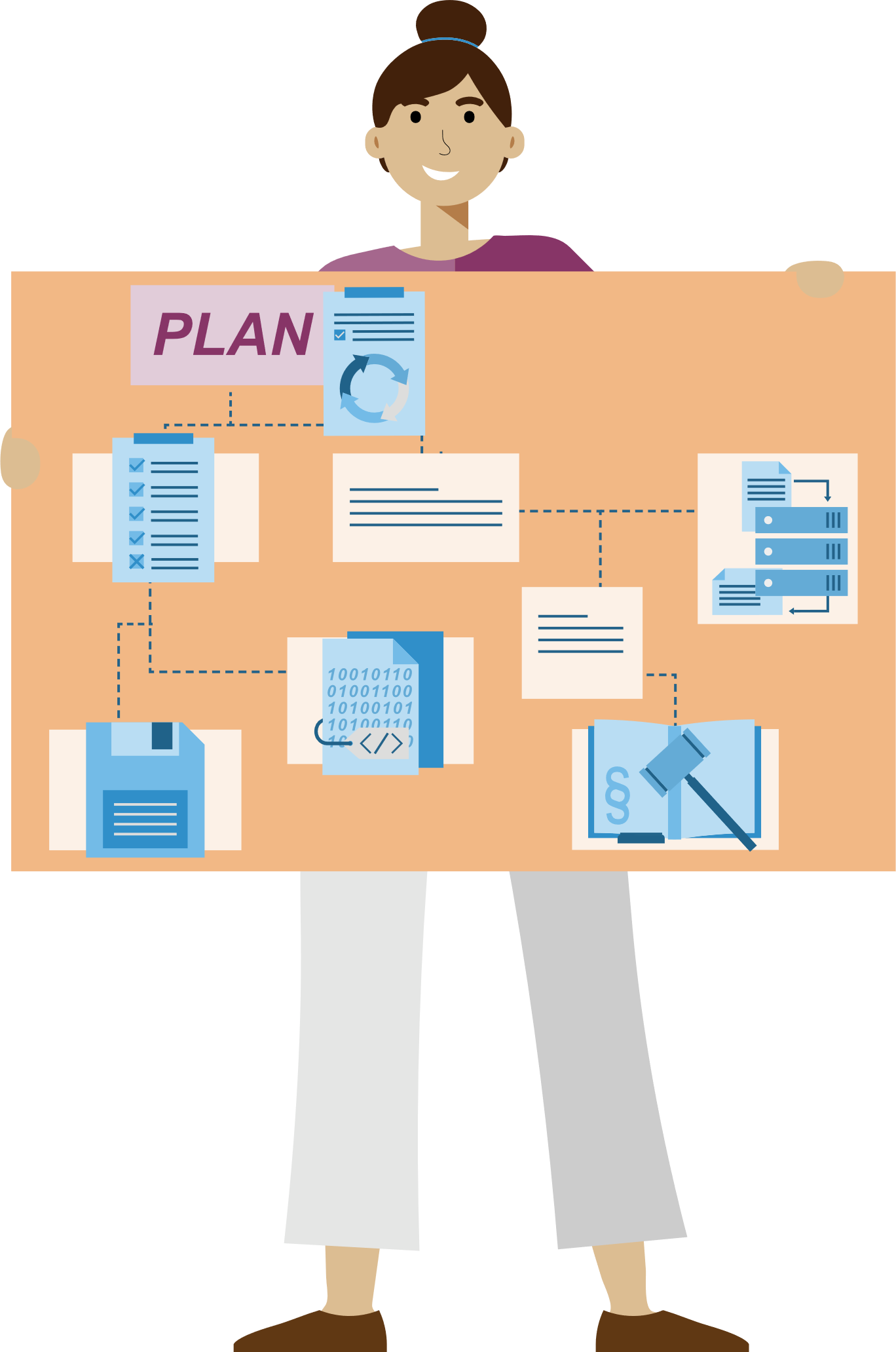 44 Abbildungen und  6 Header zu verschiedenen Aspekten des FDM
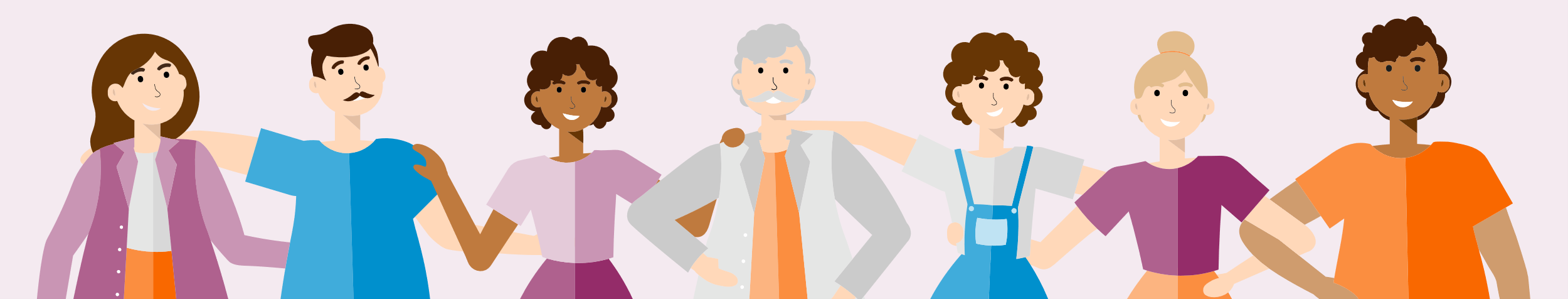 Header Start
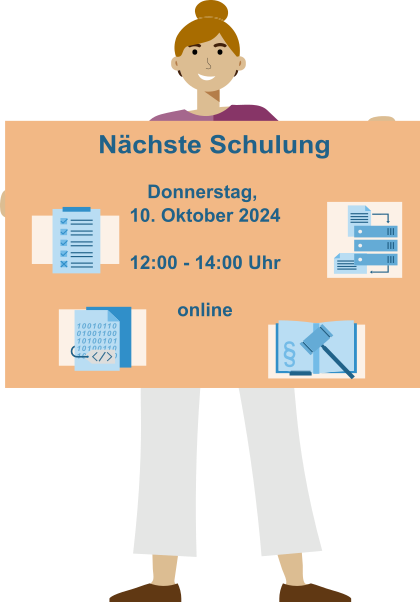 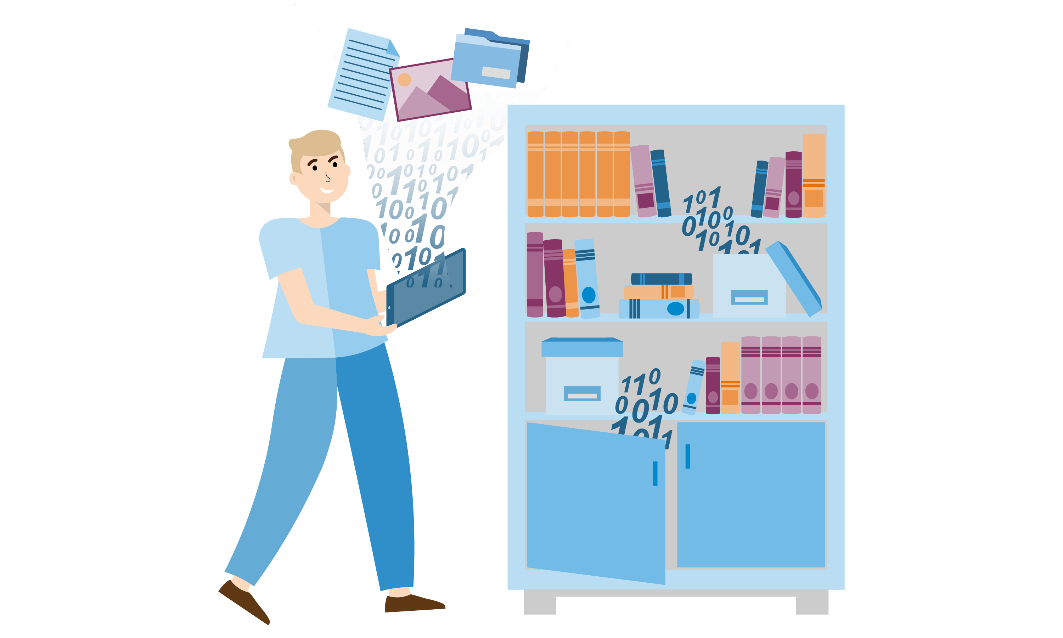 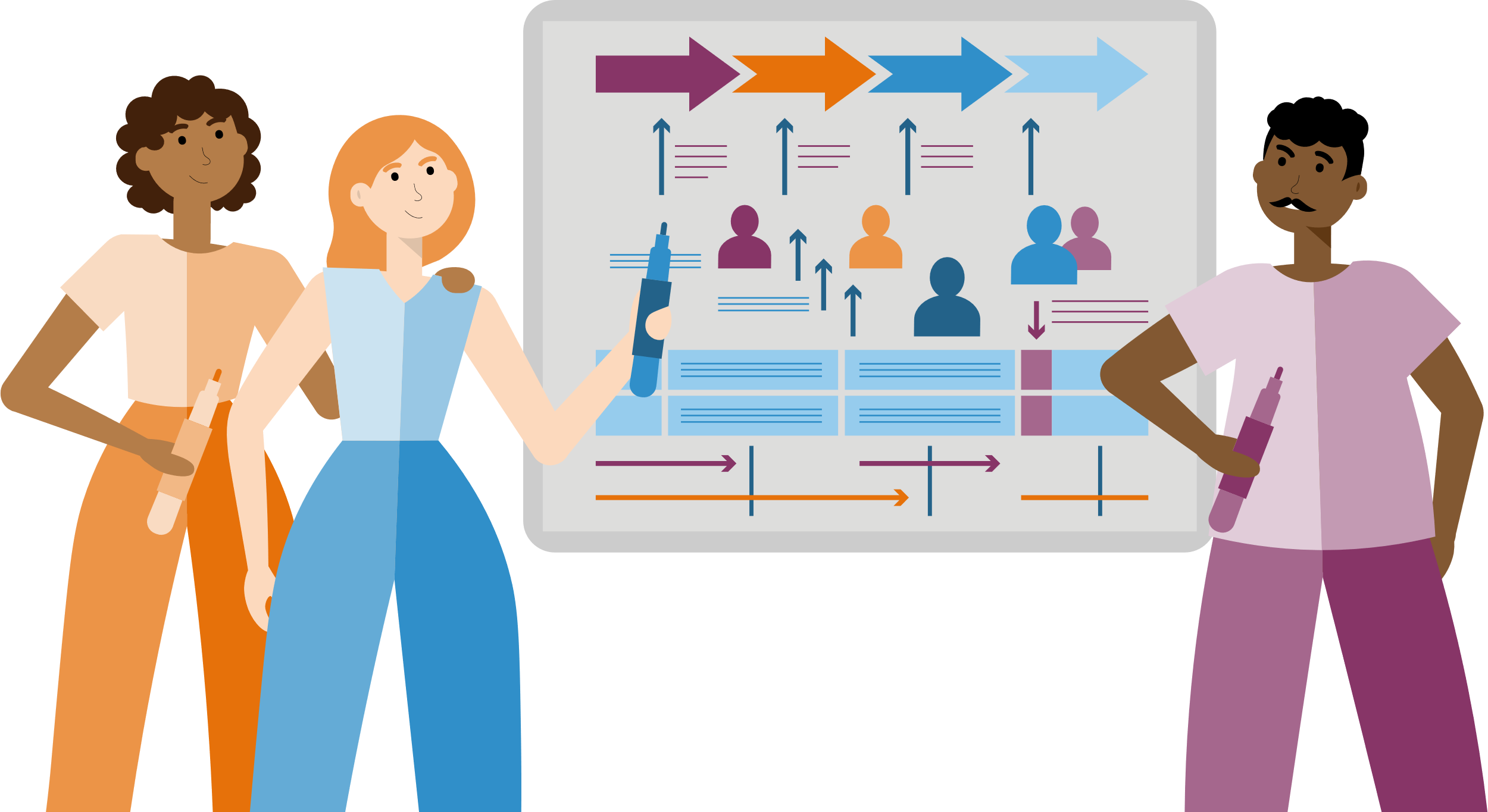 Abb. DMP
Abb. Kollaboratives Arbeiten
Ansehen und downloaden: https://github.com/LandesinitiativeFdmNrw/FDMatStudium/tree/bc734392a0453bd0d8c62cc7597f015dc5998d7d/docs/public/medien
Abb. Rechercheergebnisse
[Speaker Notes: Weiterentwicklung und Fehlerkorrektur durch die nachnutzende Community: durch den Datenaustausch über GitHub]
Wie geht es mit dem Thema FDM in Studium und Lehre weiter?
Save the date: 4. Vernetzungsveranstaltung FDM in Studium und Lehre

Wo? 		digital via ZOOM
Wann? 	Mittwoch, 22. Januar 2025, 9:00 – 12:00 Uhr
Was?		geplant: Vorstellung von konkreten Nachnutzungsbeispielen der 			Materialien aus dem Projekt FDM@Studium.nrw; Gründung einer 			IG FDM in Studium und Lehre 
Infos? 		https://www.listserv.dfn.de/sympa/info/fdm-nrw
Fragen?	info@fdm.nrw
Literatur
Fritsch, K., Blümm, M., Bock, S., Arning, U., & Förstner, K. U. (2024). Strategien zur Integration von FDM im Studium – Basiskurs "Forschungsdatenmanagement" an der TH Köln. RDA Deutschland Tagung 2024 (RDA-DE-24), Potsdam. Zenodo. https://doi.org/10.5281/zenodo.10687300
Lehmann, Anne, Day, Sarah, & Zinke, Wolf. (2023). Workshopbericht zum Community Workshop: Kartierung der Datenkompetenzlandschaft. Zenodo. https://doi.org/10.5281/zenodo.7920834
Stegemann, J., Kläre, C., Arning , U., Blümm, M., Fingerhuth , M., Förstner , K. U., Fritsch , K., Hackenbuchner , J., Heine, A., Kaiser , K., Posny , E. S., Rathmann , T., Rehwald , S., Schreyer, L., & Stadler, U. (2023). Discover FDM – Gemeinsam Kompetenzen für Forschungsdatenmanagement von Studierenden fördern: Das Projekt FDM@Studium.nrw. O-Bib. Das Offene Bibliotheksjournal Herausgeber VDB, 10(4), 1-8. https://doi.org/10.5282/o-bib/5979
Vielen Dank für Eure / Ihre Aufmerksamkeit!
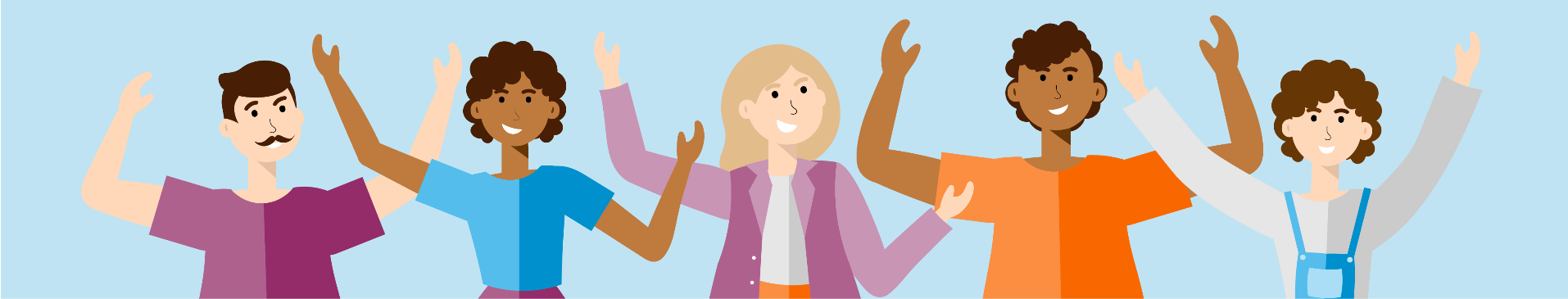 Weiterführende Informationen zum Projekt:
Homepage des Projekts
Projektinformationen auf den Seiten der DH.NRW
Projektinformationen auf forschungsdaten.info
Kontakt:
Projektkoordination FDM@Studium.nrw:
Jessica Stegemann
jessica.stegeman@uni-due.deCeren Yildiz
ceren.yildiz@uni-due.de
Landesinitiative fdm.nrw:
info@fdm.nrw
Lizenz
Die Präsentationsfolien sind lizenziert unter CC BY 4.0, FDM@Studium.nrw, September  2024. Anders lizenzierte Logos und Bilder sind von der Lizenzierung ausgeschlossen.
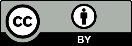